Saturno, O Senhor dos Anéis
Luciana Barros
barroslgr@df.ufscar.br
Imagem de fundo: céu observável do Observatório Dietrich Schiel hoje, 04/06/2016 às 21h. Crédito: Stellarium.
Sumário
Características
Anéis
História
Luas
Oposição
Características
Sexto planeta do Sistema Solar
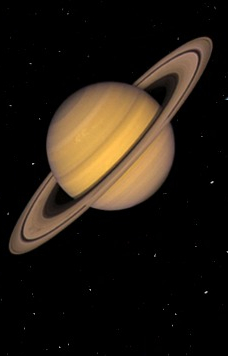 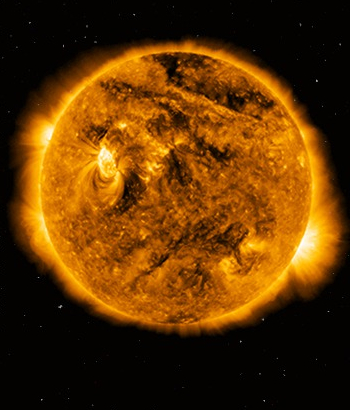 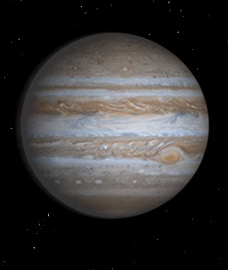 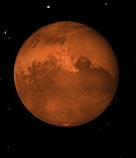 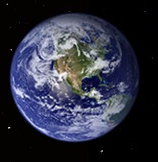 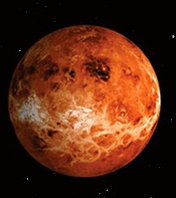 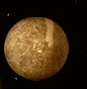 Sistema fora de escala
Saudações, amigos da Terra!!
Último planeta visível a olho nu
1.43 bilhões km
150 milhões km
Distâncias médias
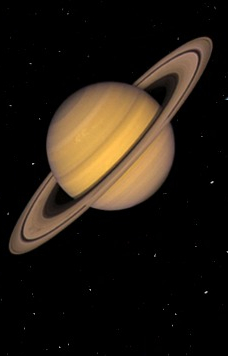 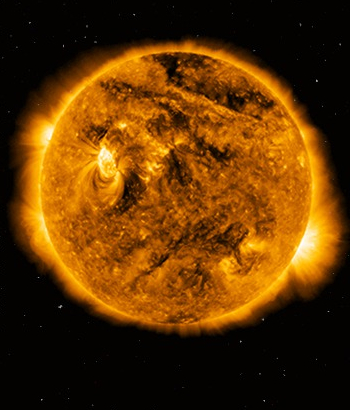 1.28 bilhões km
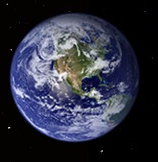 Sistema fora de escala
Volume
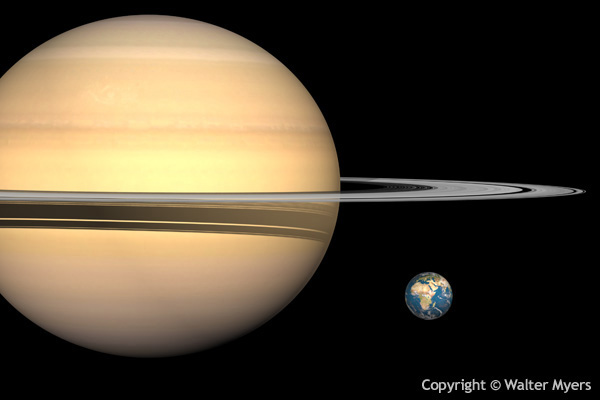 766 Terras!
108x10¹⁰ km³
82700x10¹⁰ km³
109 mil km
120 mil km
Diâmetros de Saturno
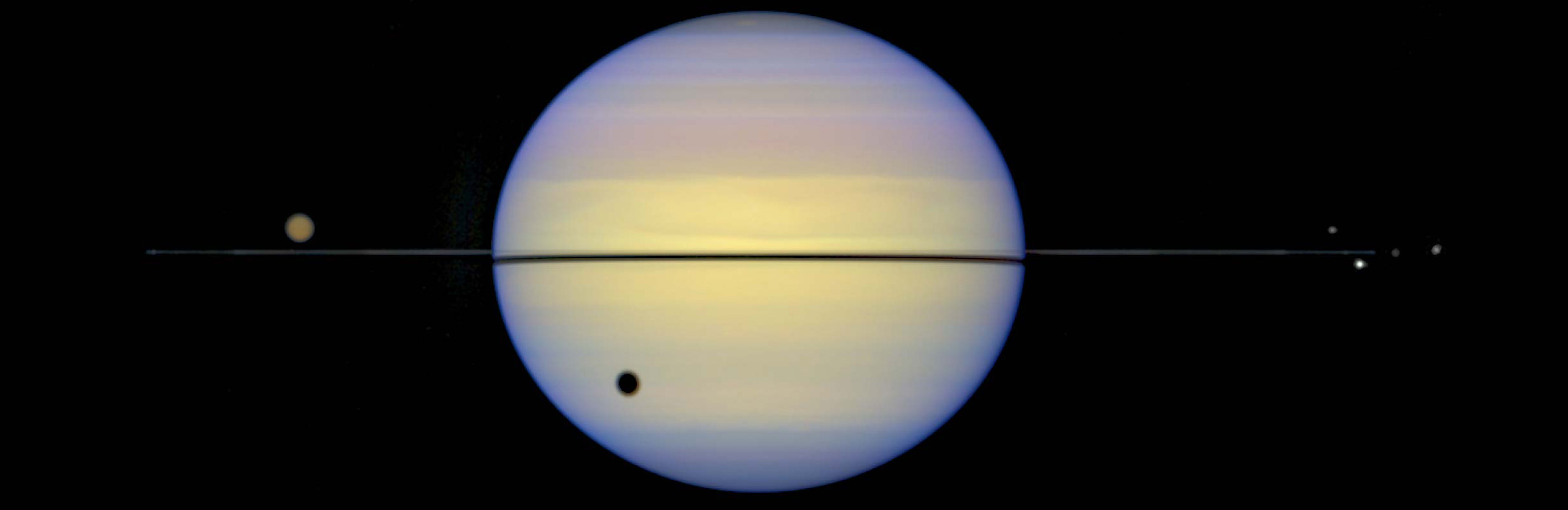 Massa de Saturno
5,7x10²⁶ kg
95 massas da Terra!
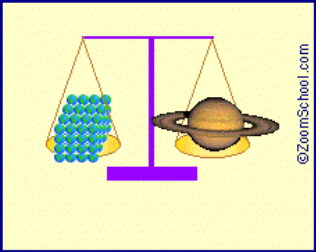 Volume
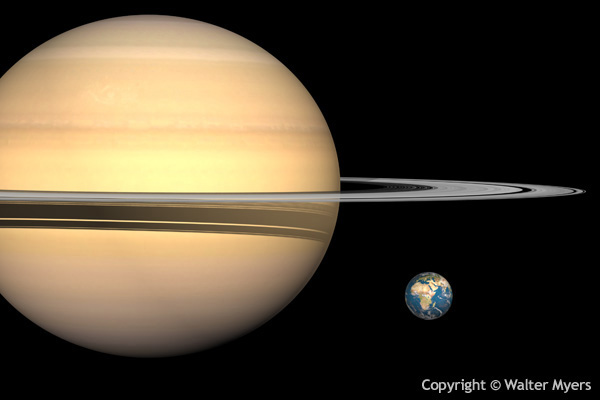 766 Terras!
108x10¹⁰ km³
82700x10¹⁰ km³
Densidade
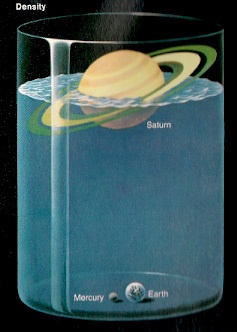 Saturno: 0,687 g/cm³
Água: 1 g/cm³
Terra: 5.513 g/cm³
Mercúrio: 5.427 g/cm³
Órbitas
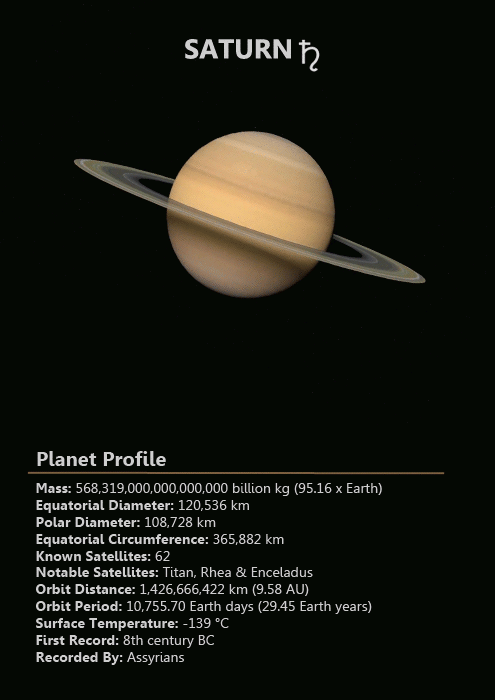 1 Dia dura 10h39m
1 Ano dura 29 anos 
terrestres
Ângulo de Inclinação
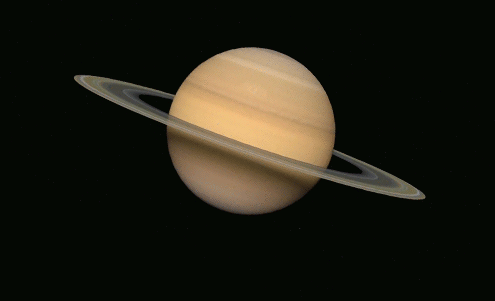 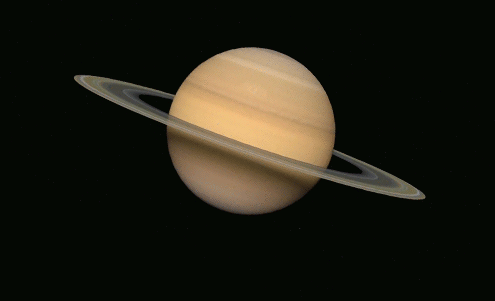 26,73º
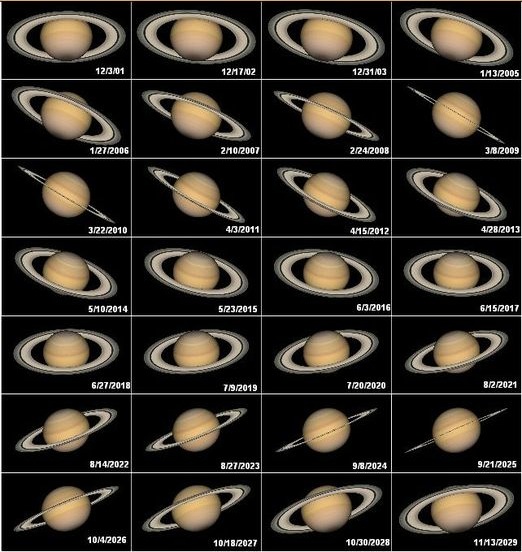 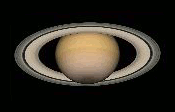 Temperatura
Média global: -178°C
Na superfície: -139°C
No núcleo: 12727°C
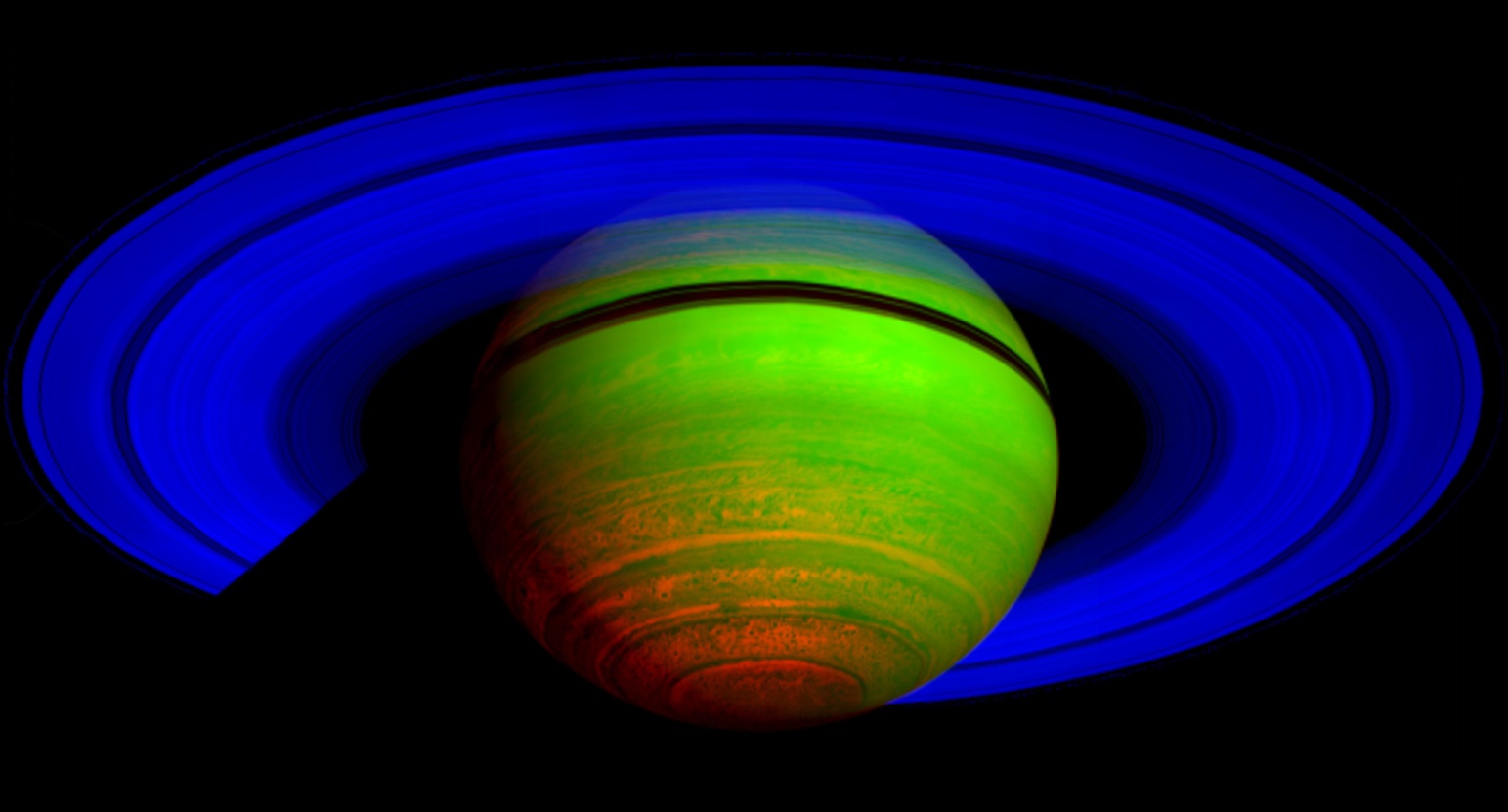 Atmosfera
Hidrogênio (H2) - 96%
 
Hélio (He)

Metano (CH4) 

Amônia (NH3)
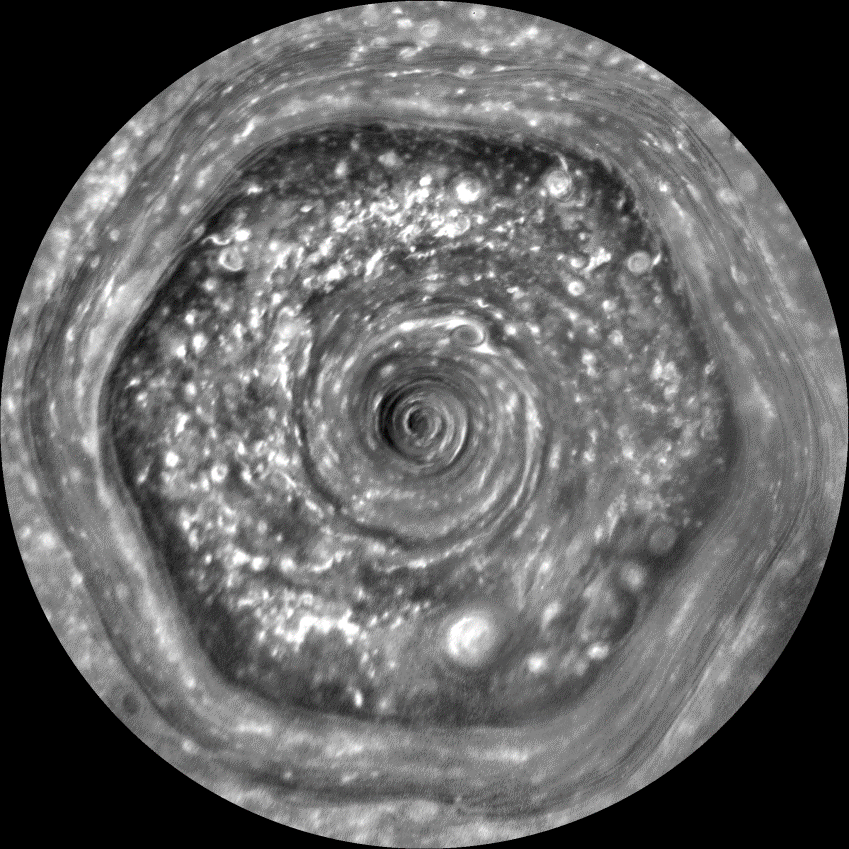 Atmosfera
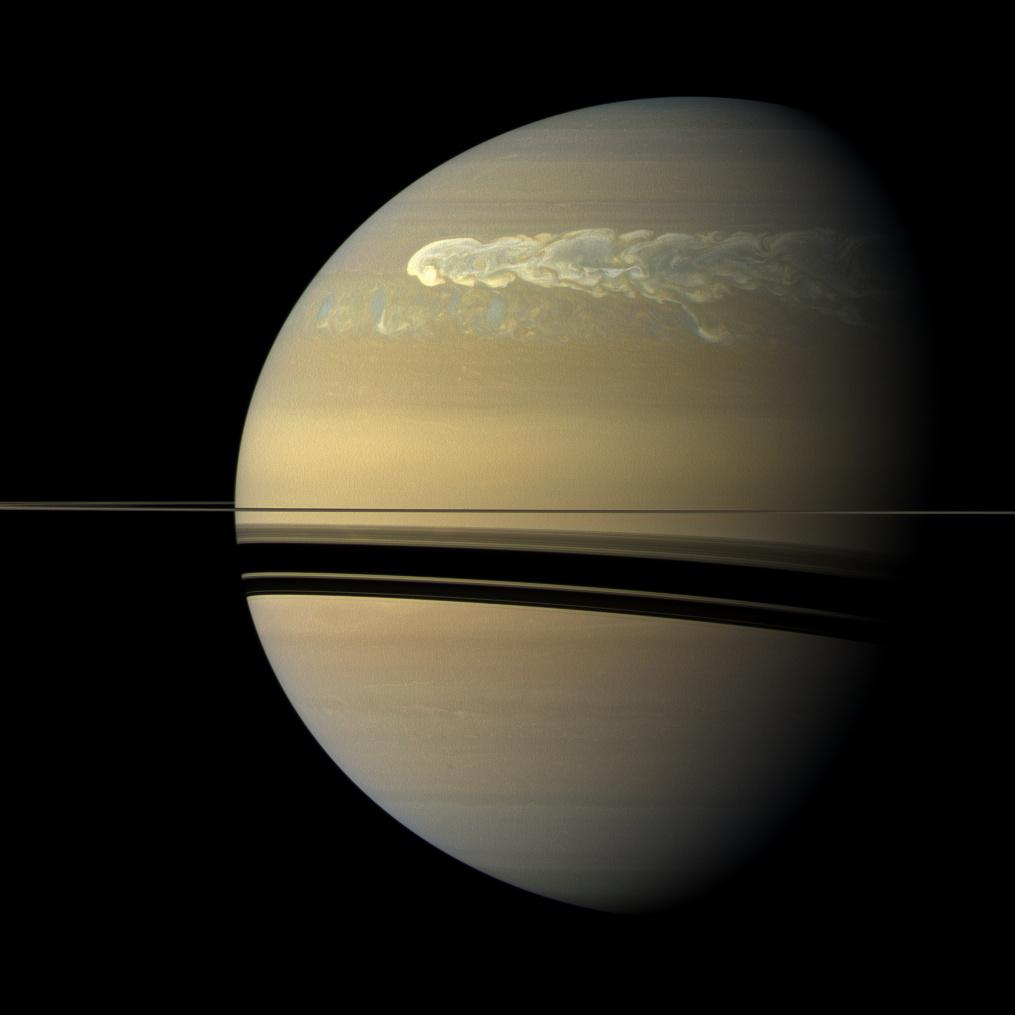 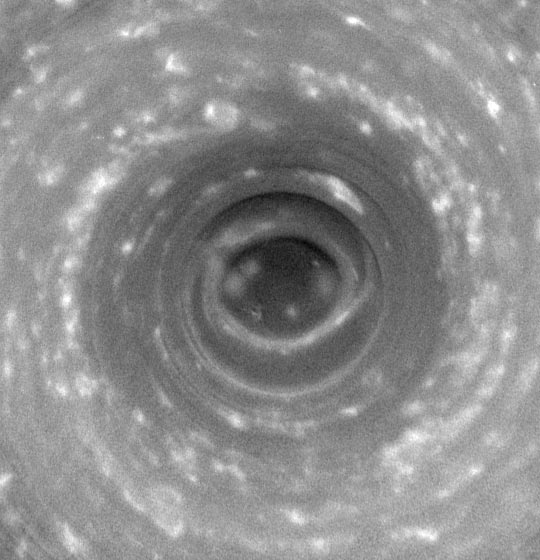 Magnetosfera
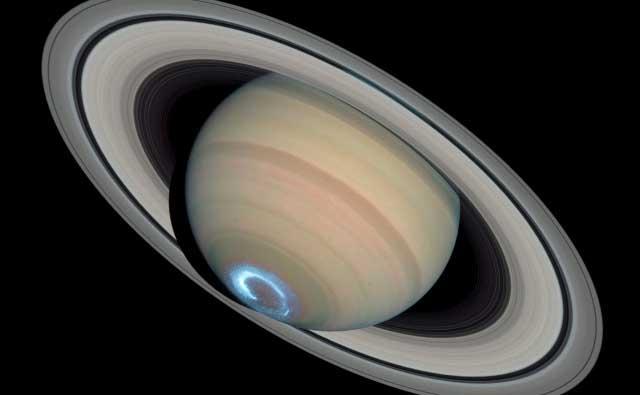 Auroras polares!
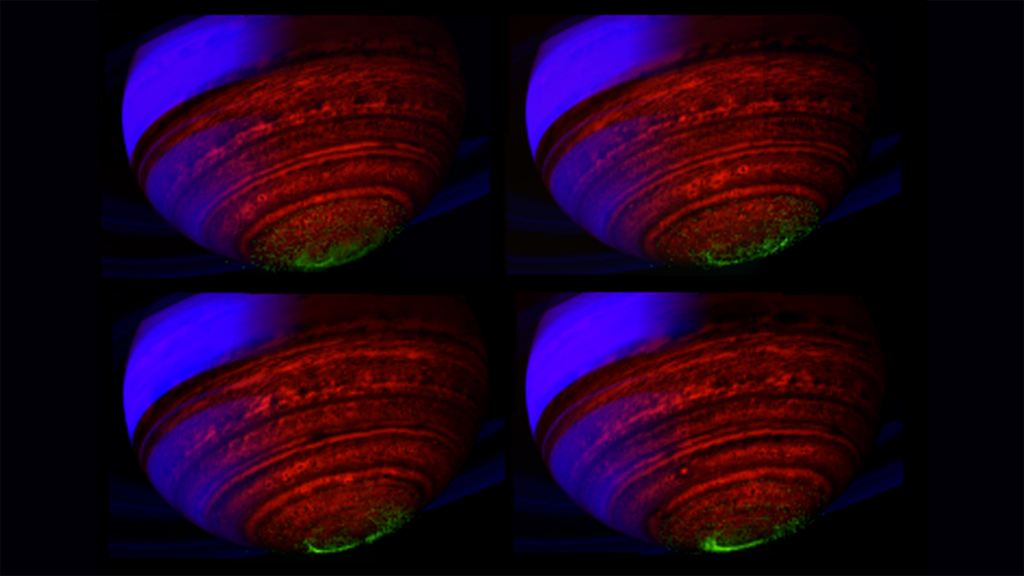 Magnetosfera
Auroras polares!
Anéis
Anel C
Anel B
Divisão de Cassini
Anel A
Gap de Encke
gelo (90%) e rochas/poeira (10%)
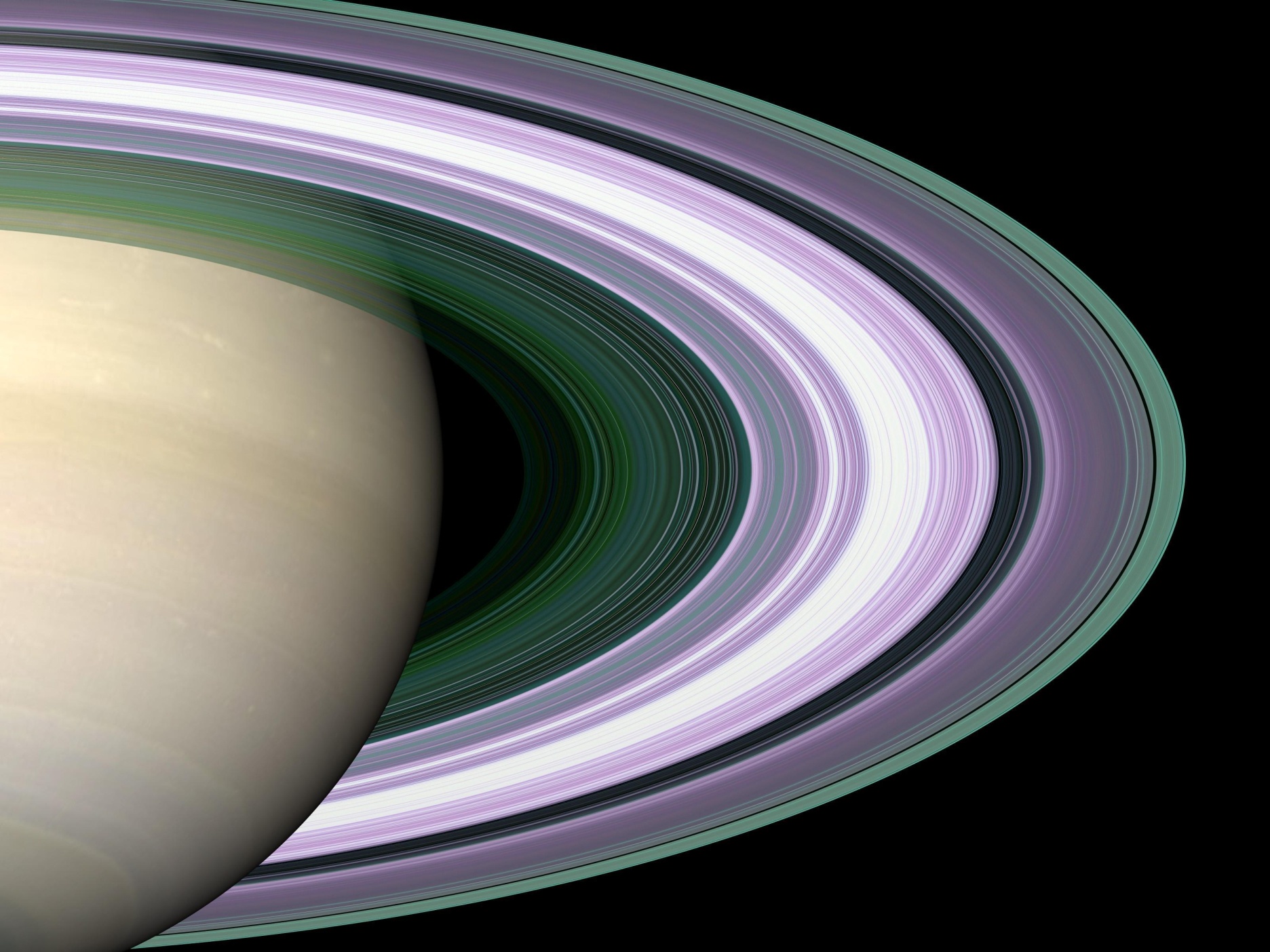 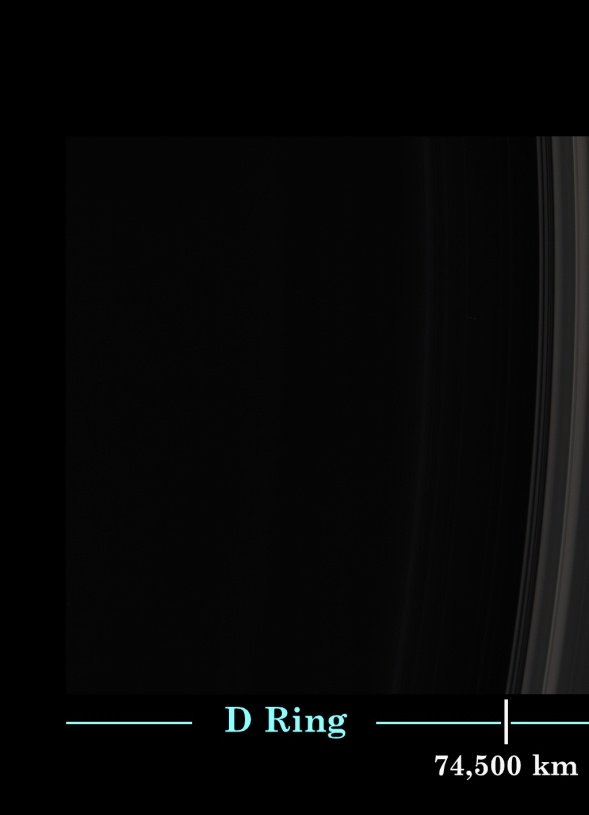 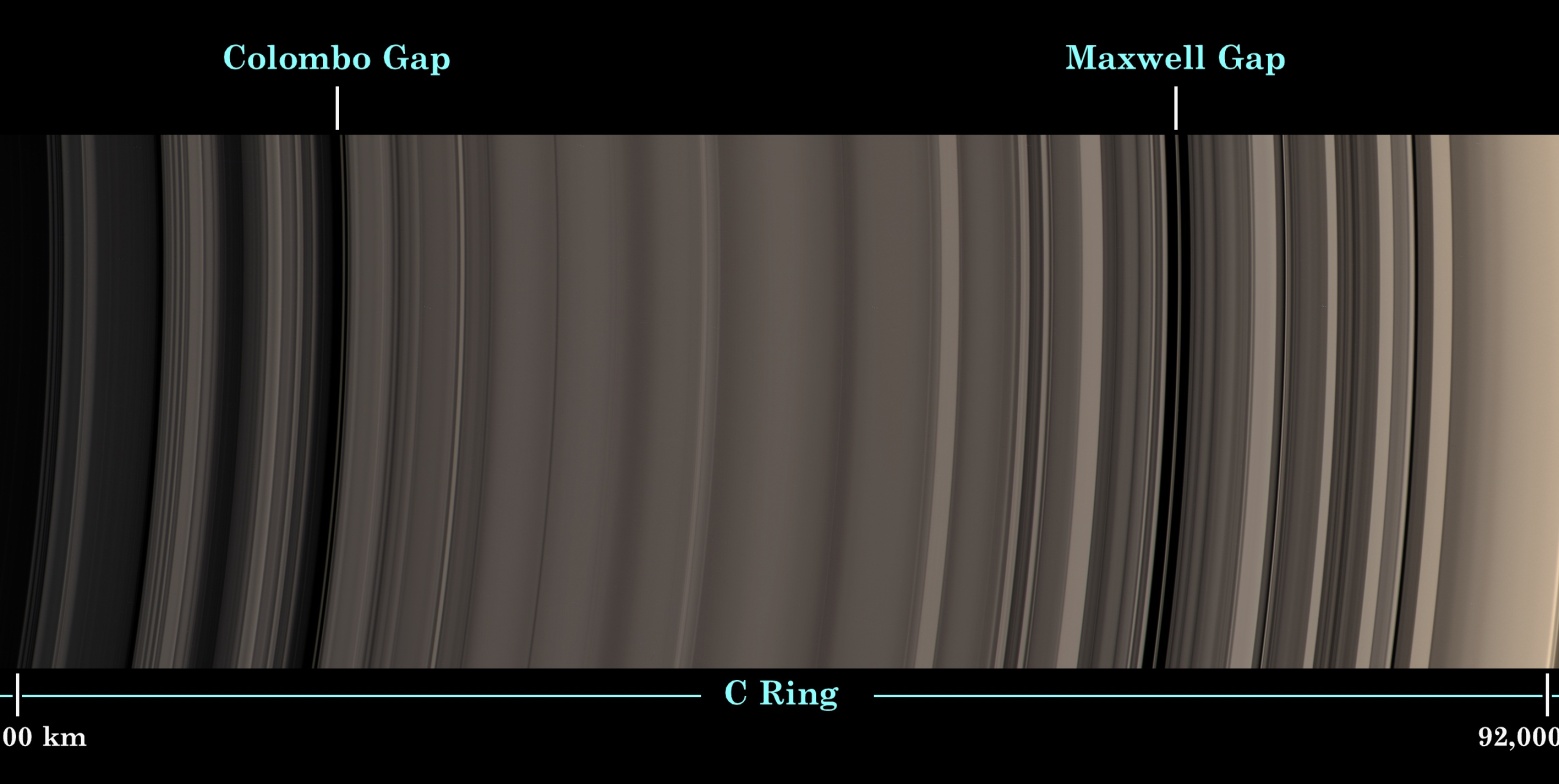 74500 km
17500 km
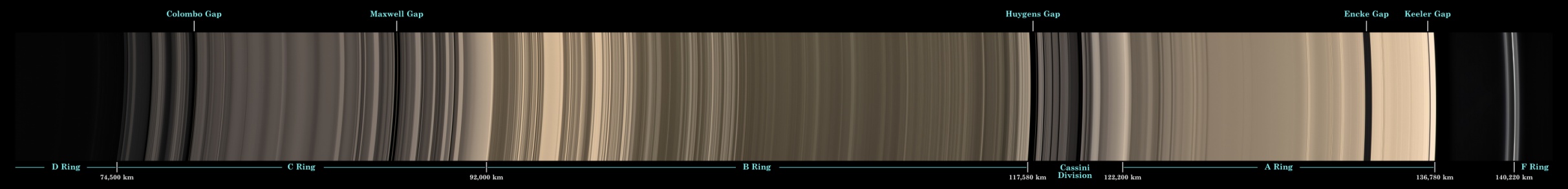 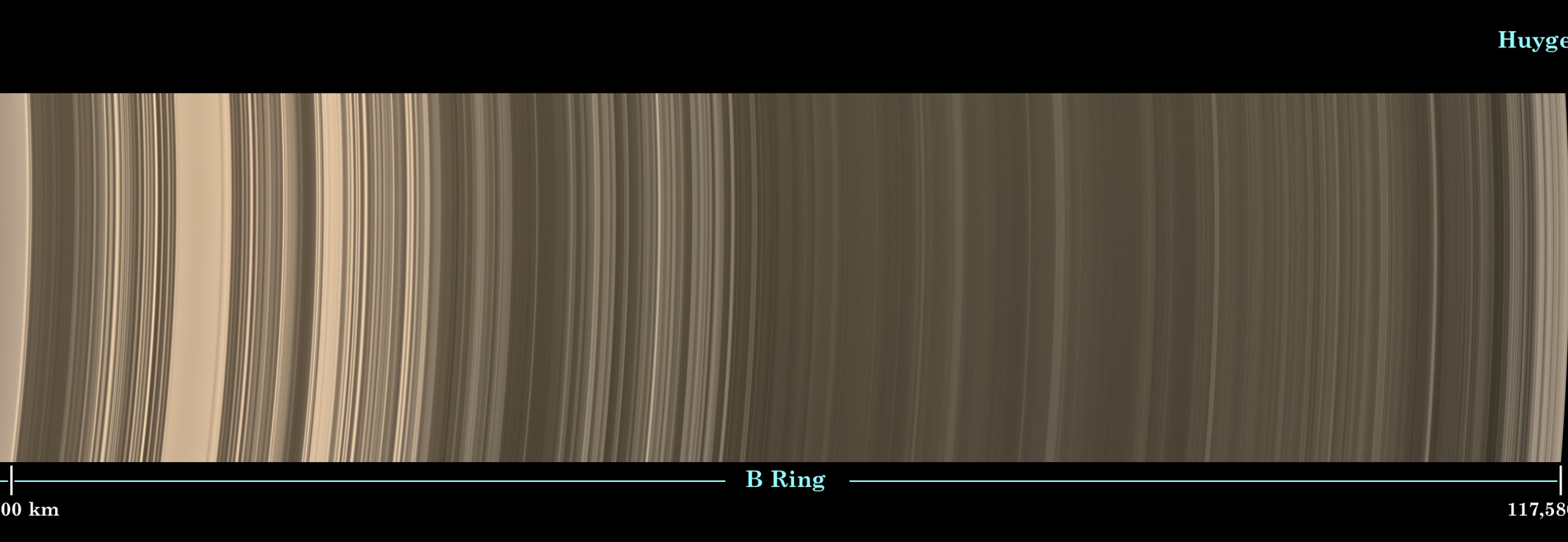 25,500 km
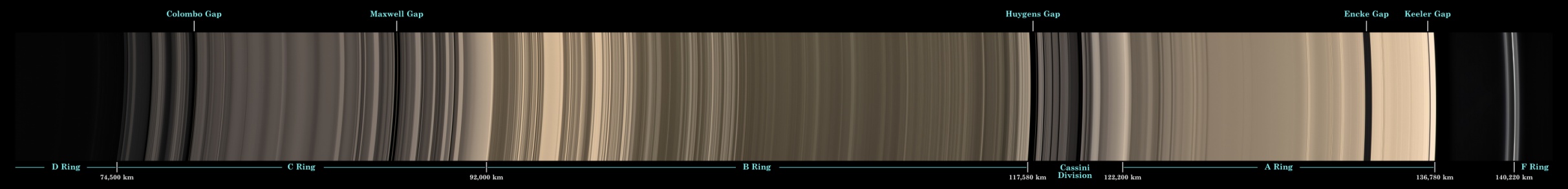 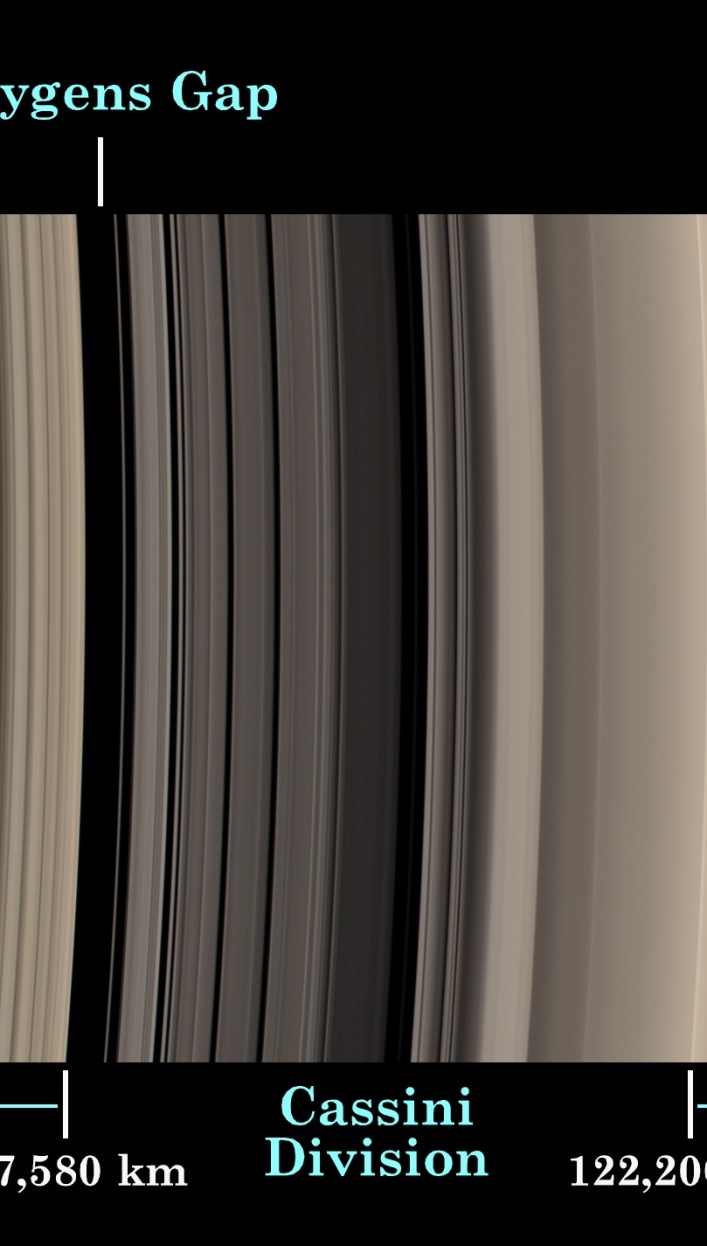 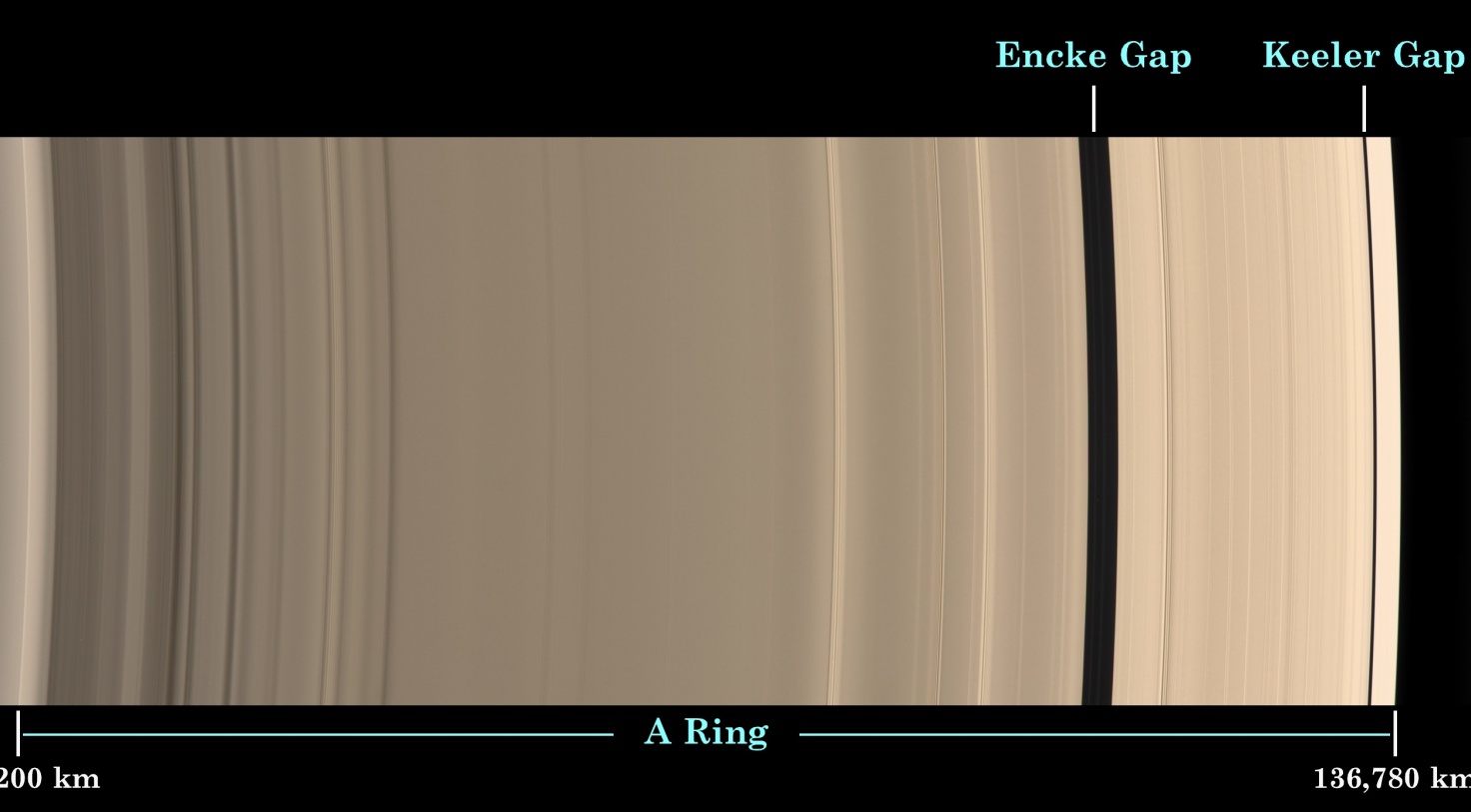 4,700 km
14,600 km
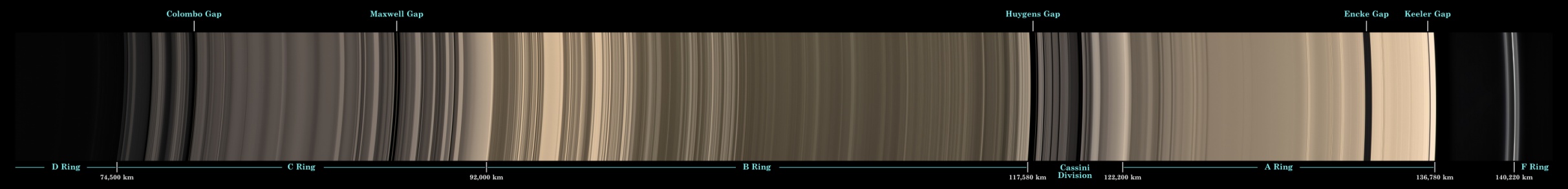 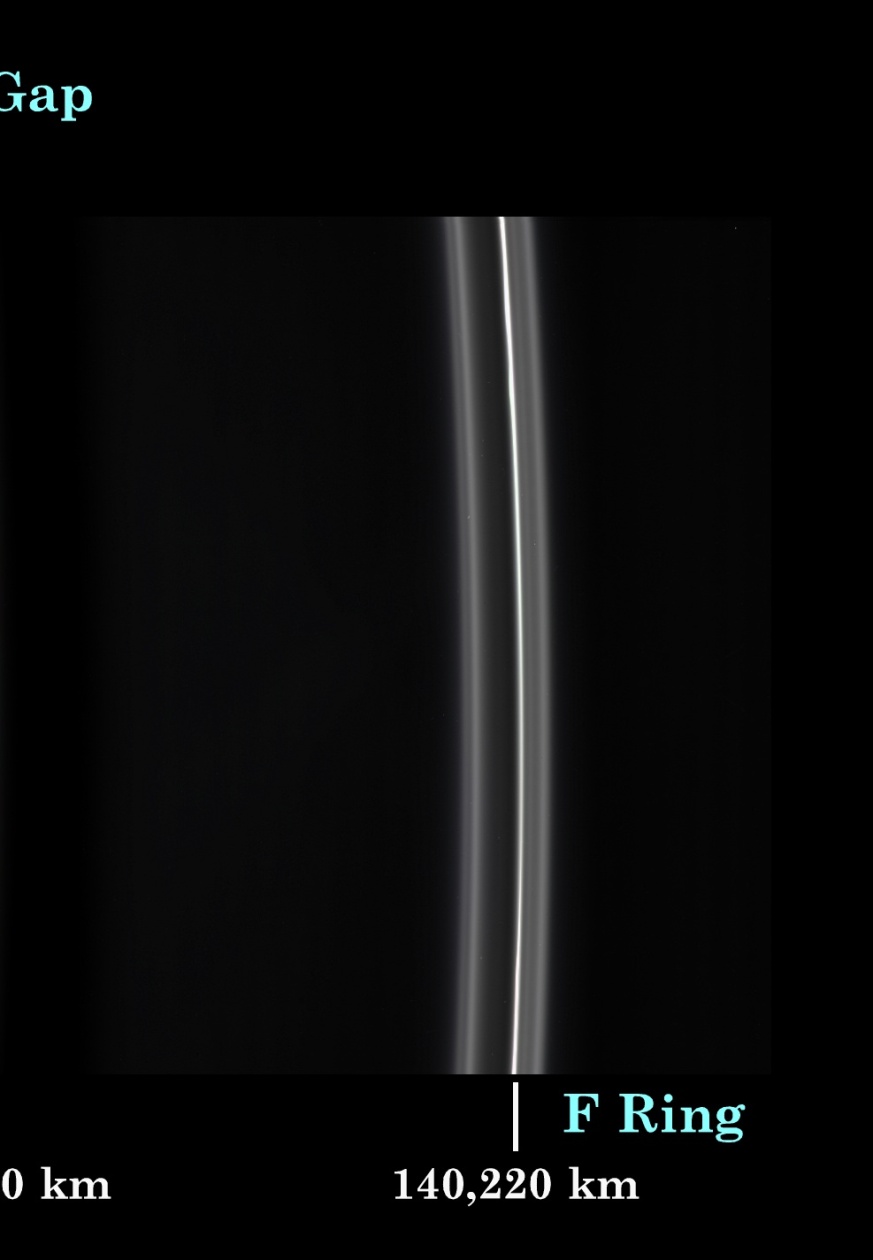 30–500 km
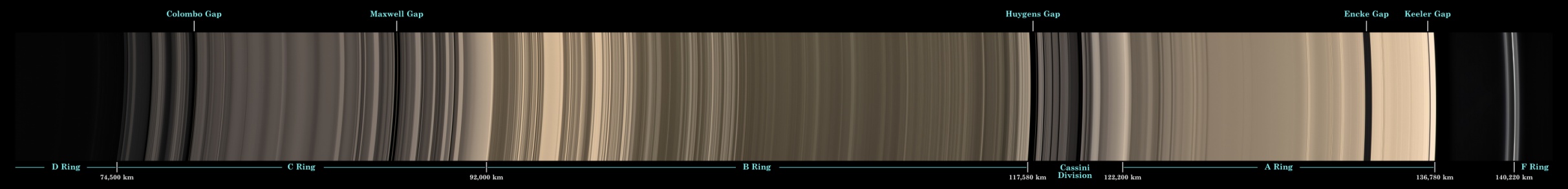 Anel G: 9000	km
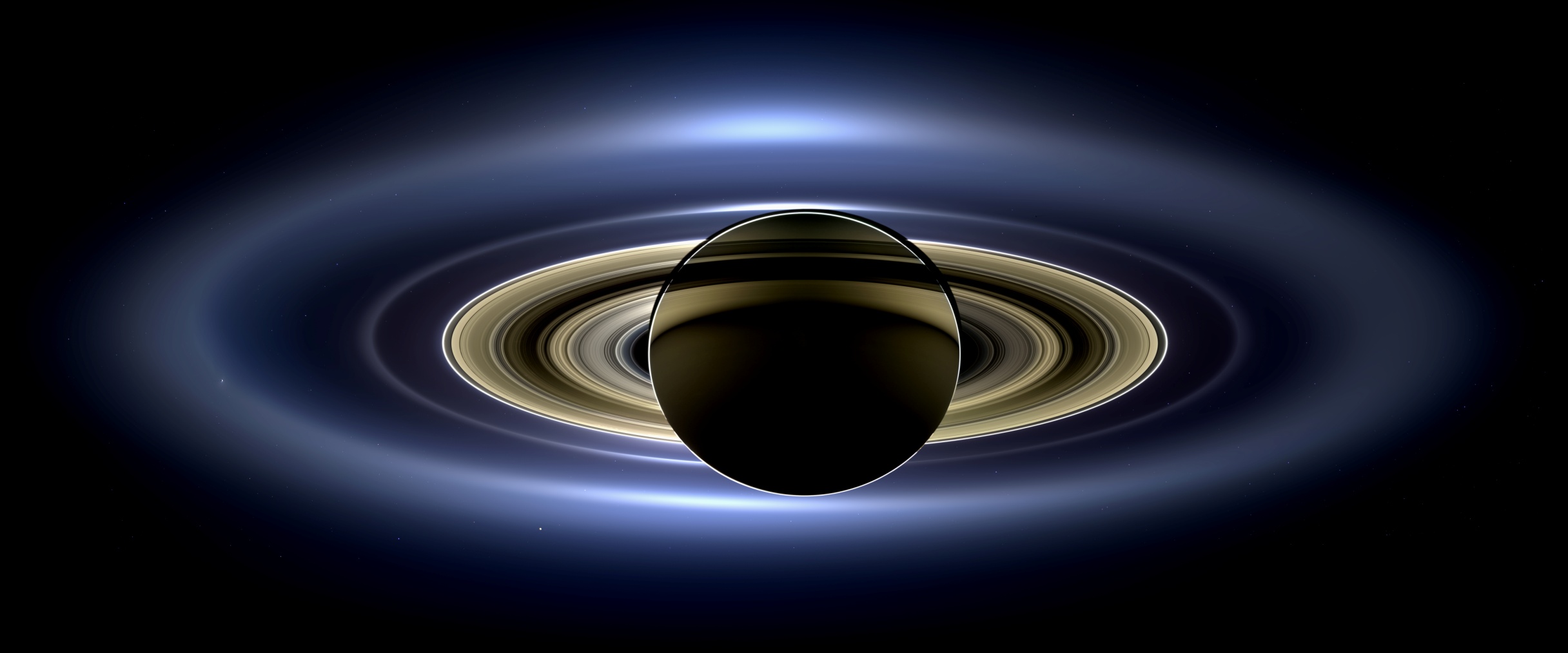 Anel E:300 000 km
Comparativo com a Terra
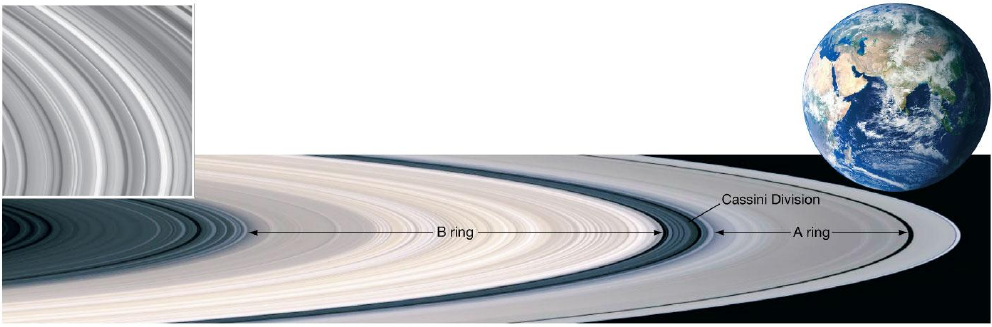 História
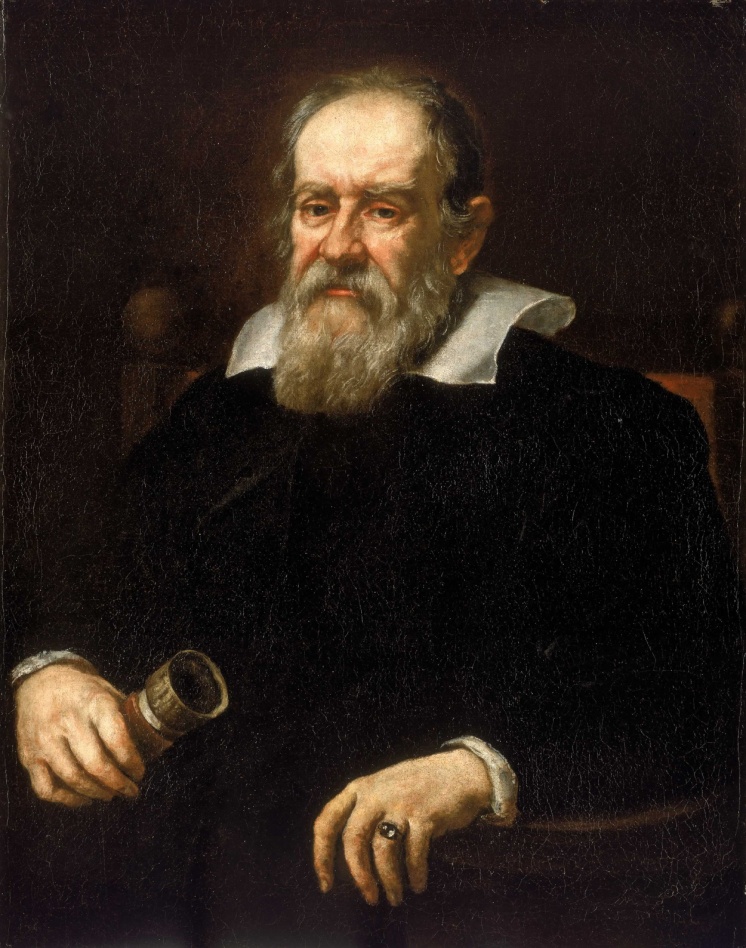 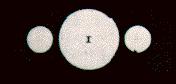 Galileo (1610)
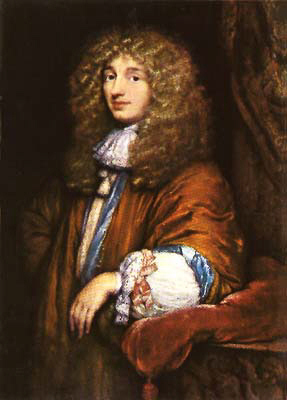 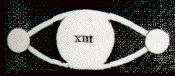 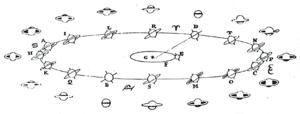 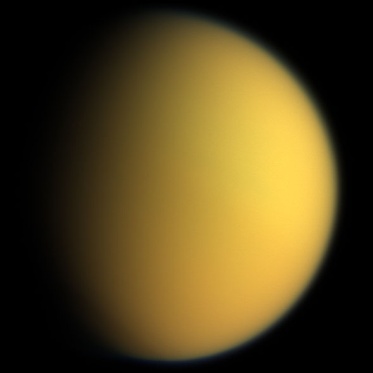 Christiaan Huygens (1655)
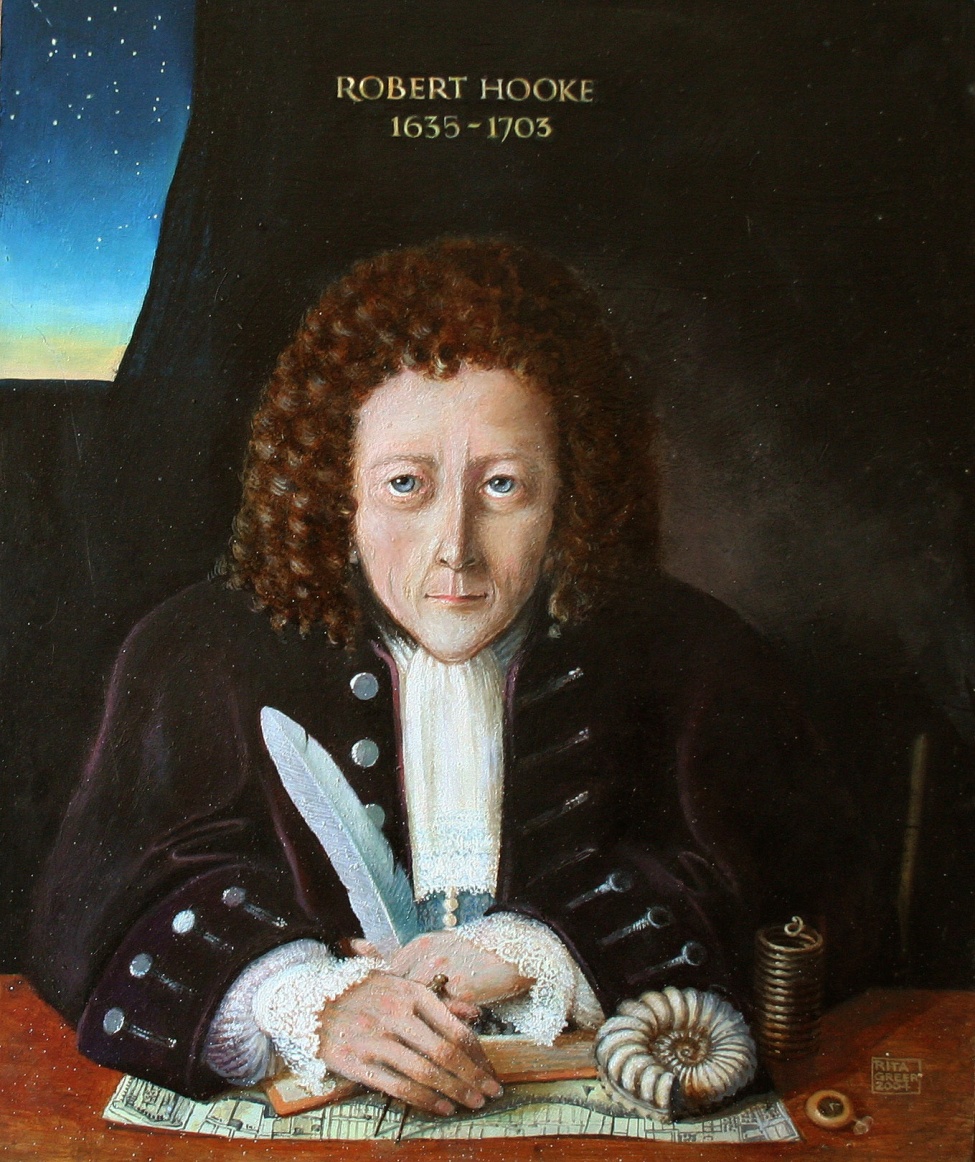 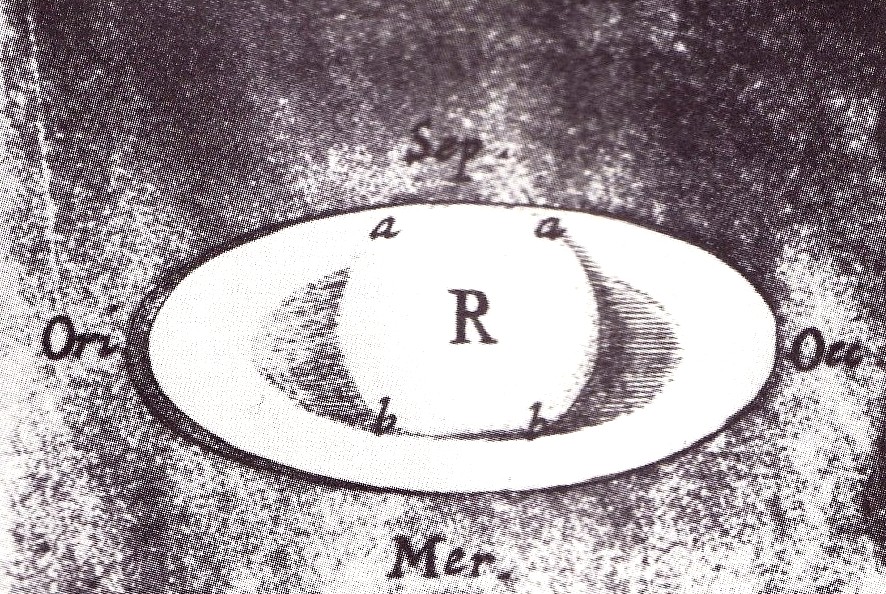 Robert Hooke (1666)
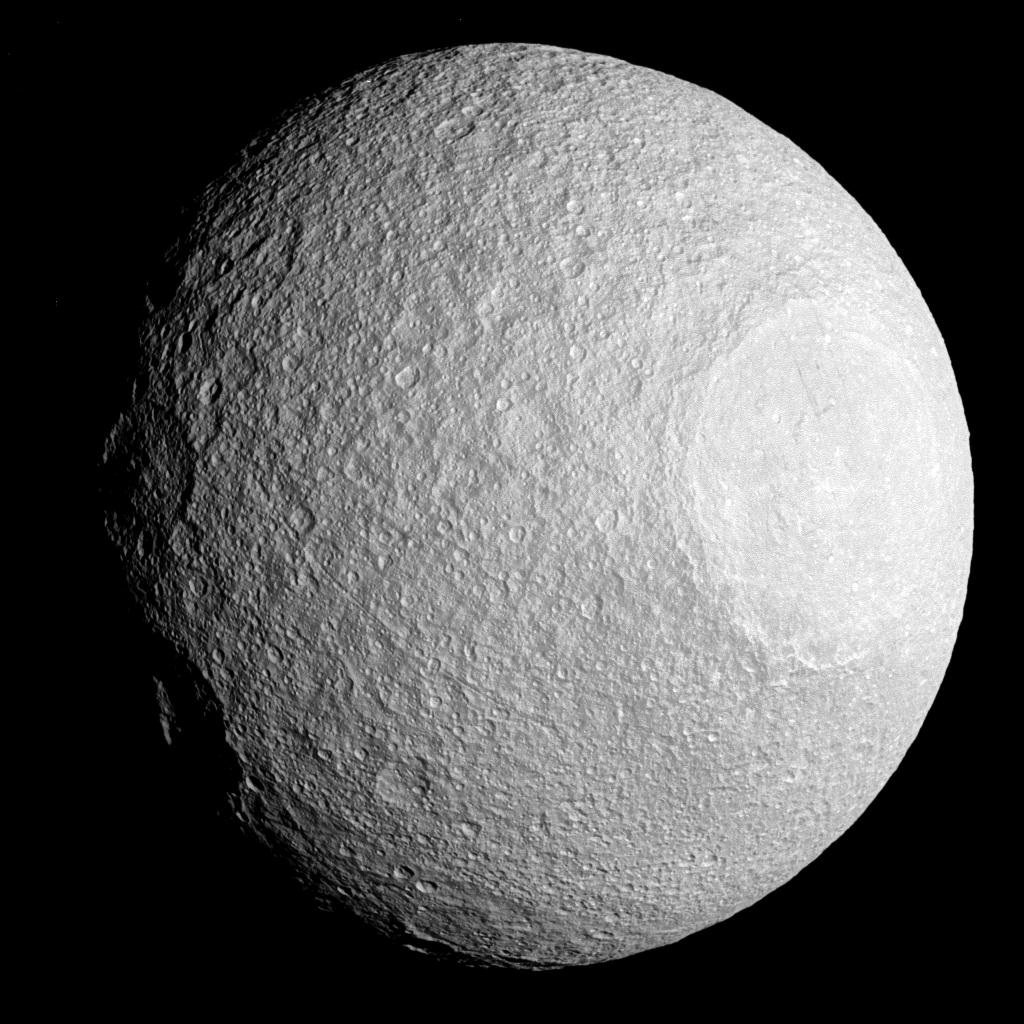 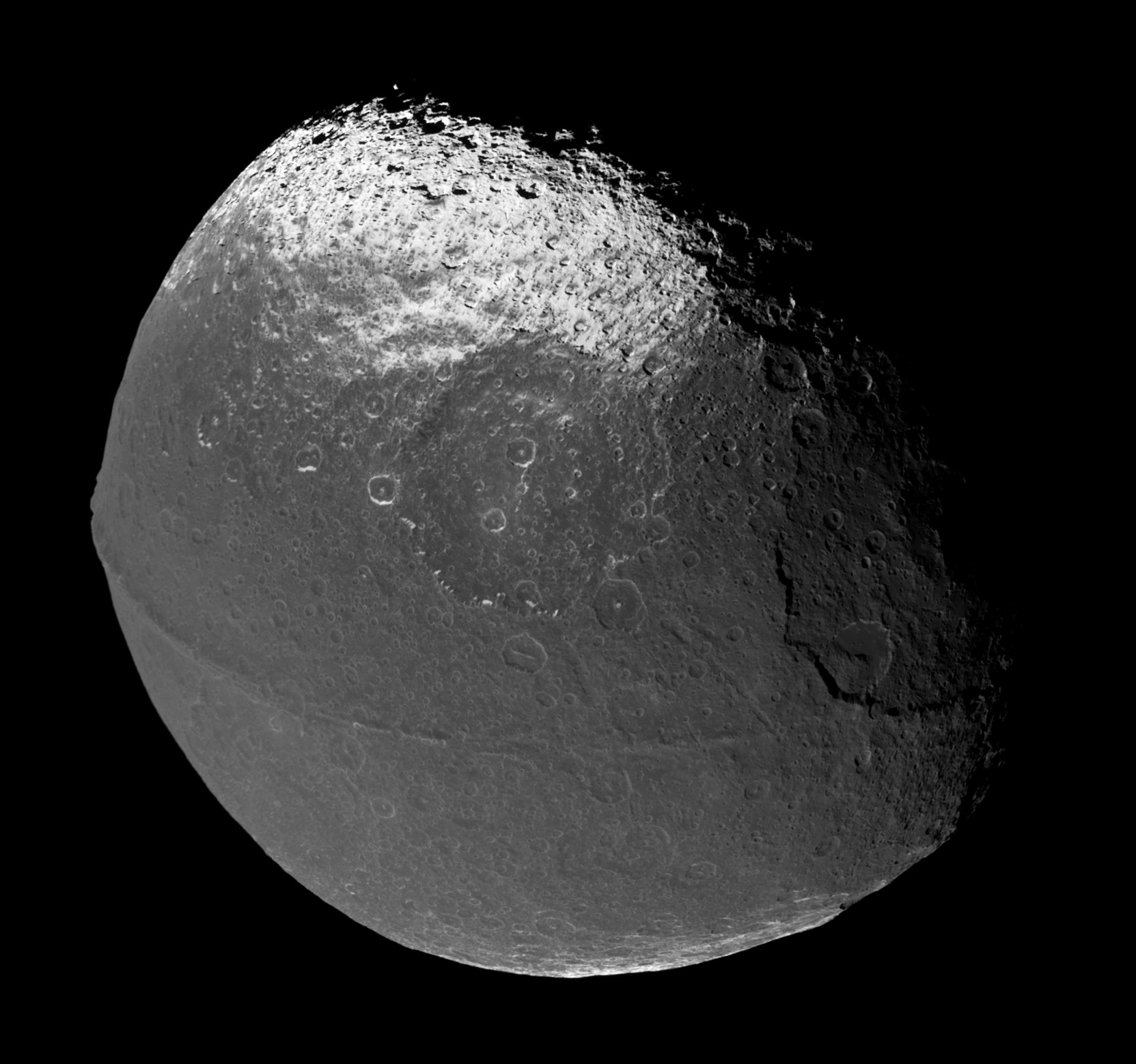 Iapetus
Tethys
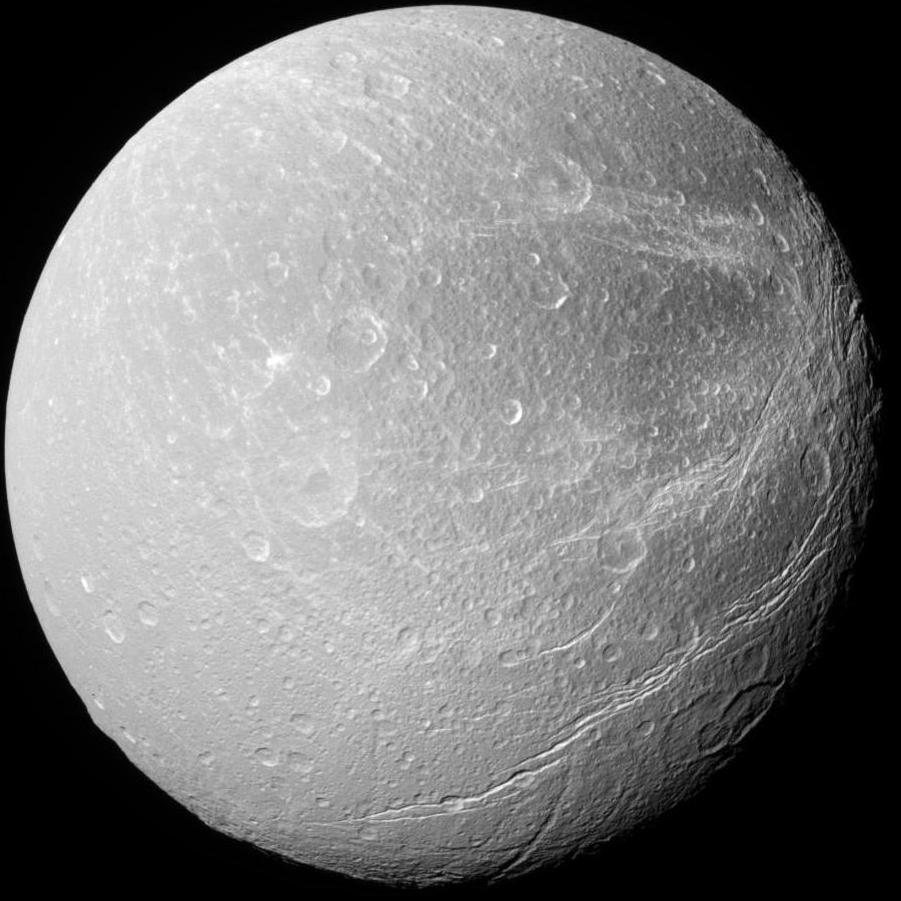 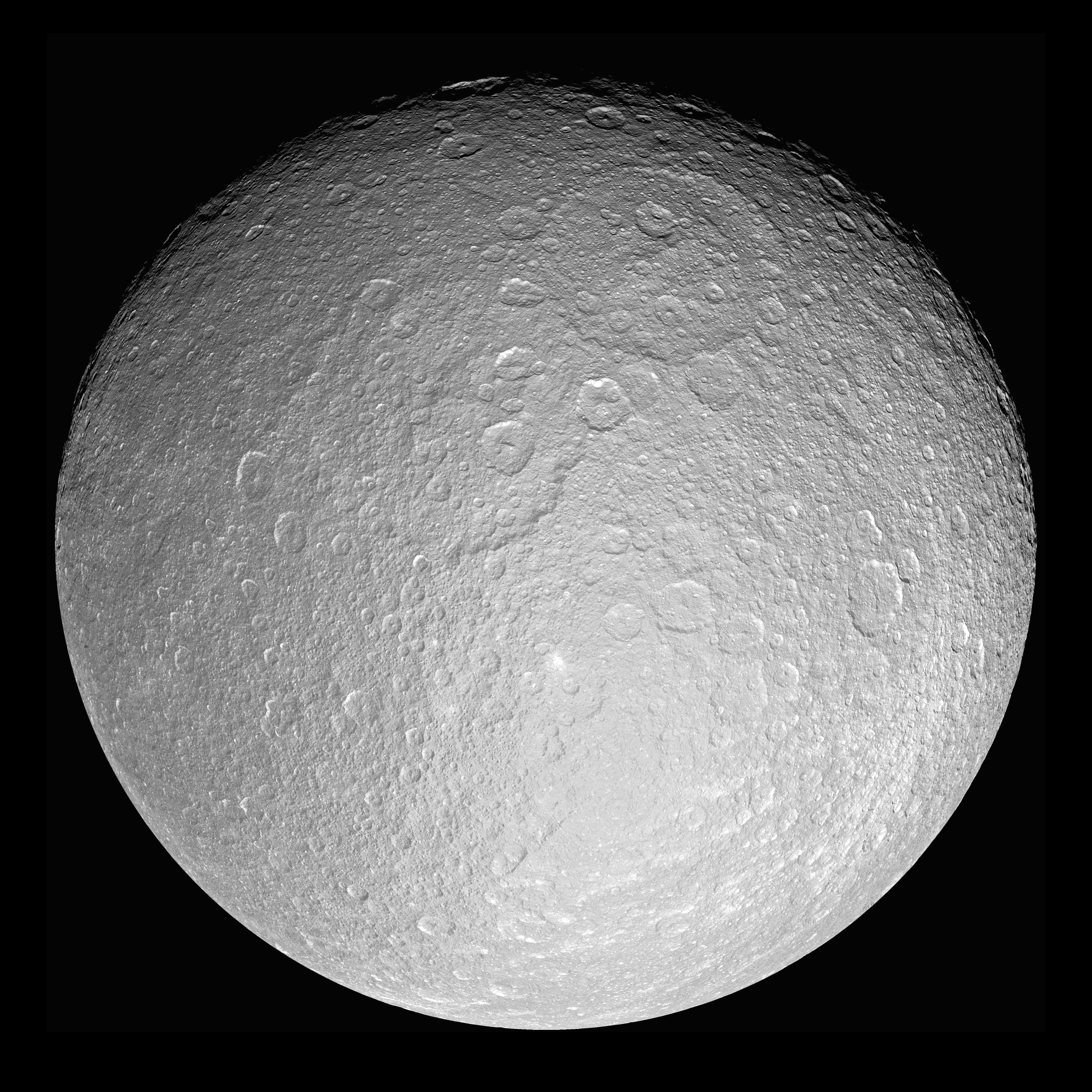 Rhea
Dione
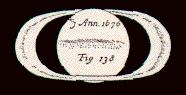 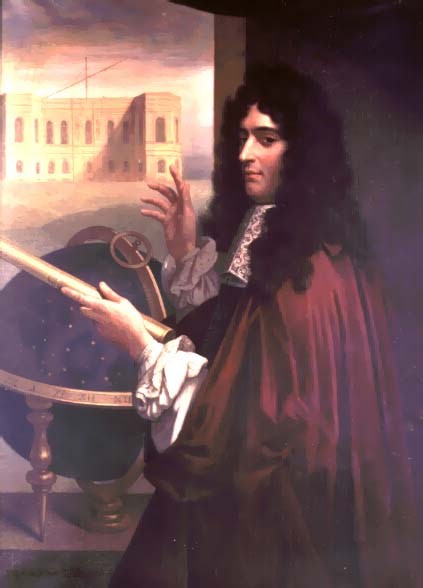 Giovanni Cassini (1675)
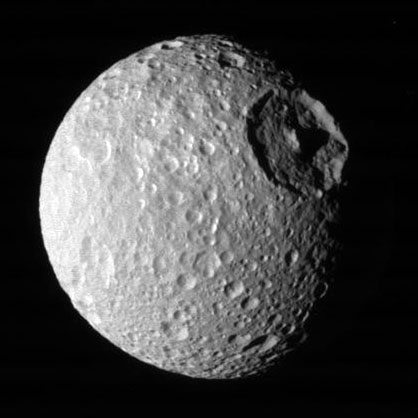 Mimas
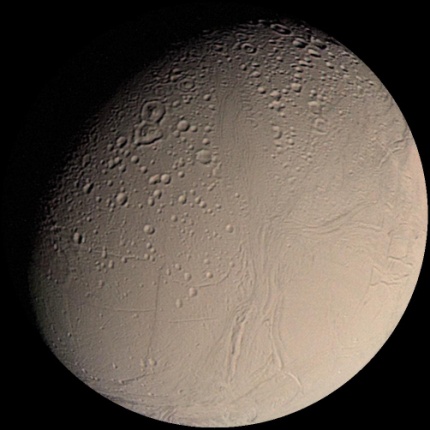 Enceladus
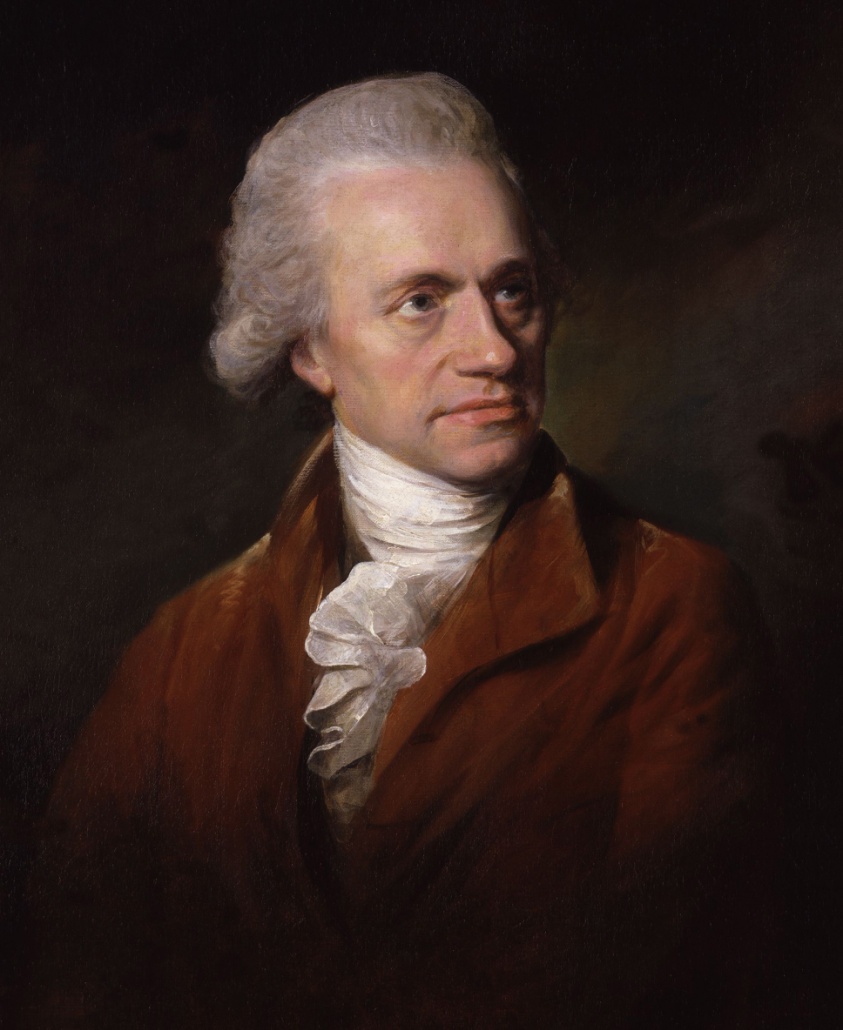 William Herschel (1789)
Luas
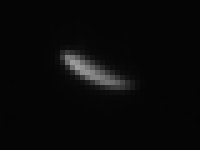 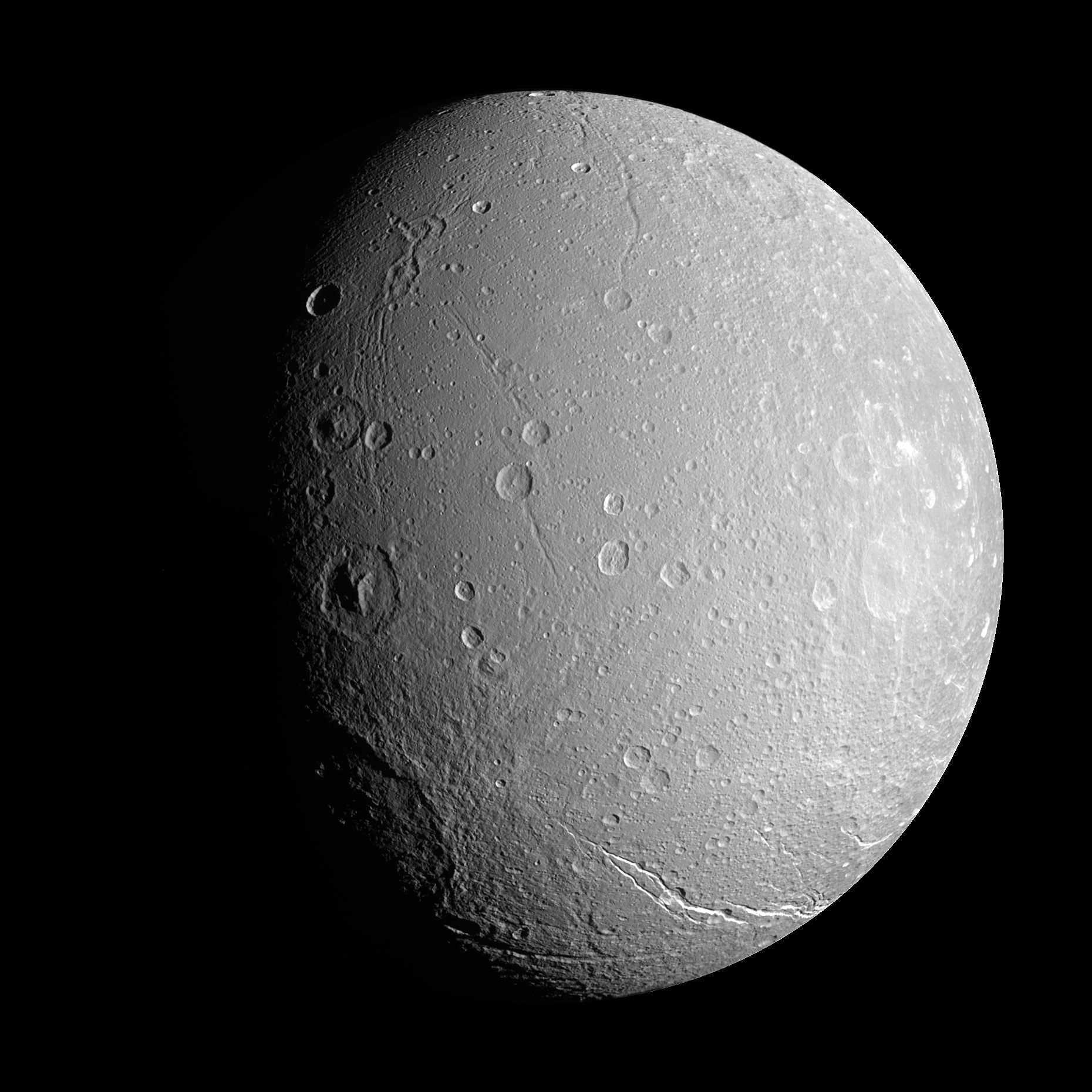 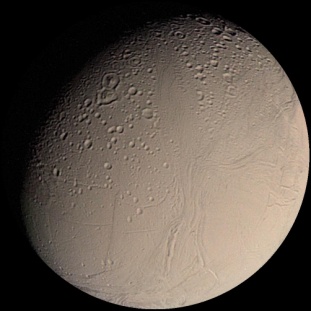 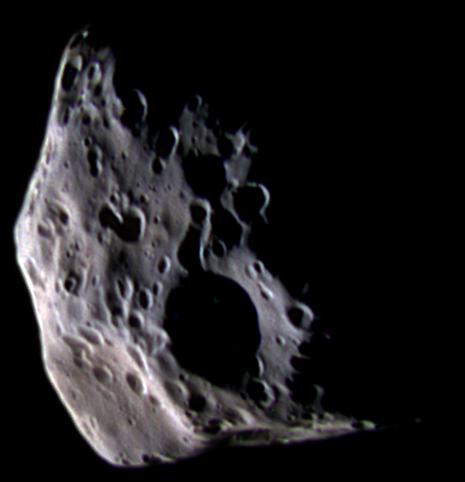 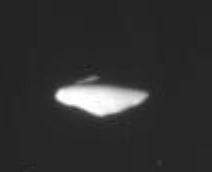 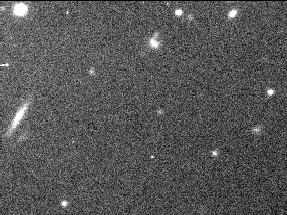 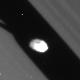 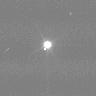 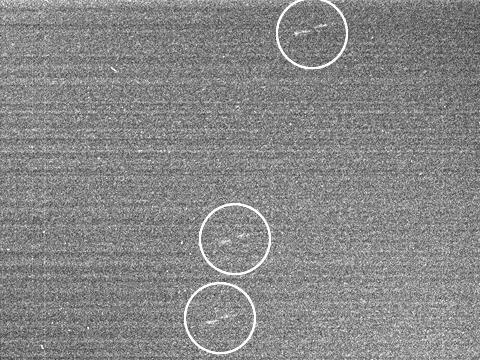 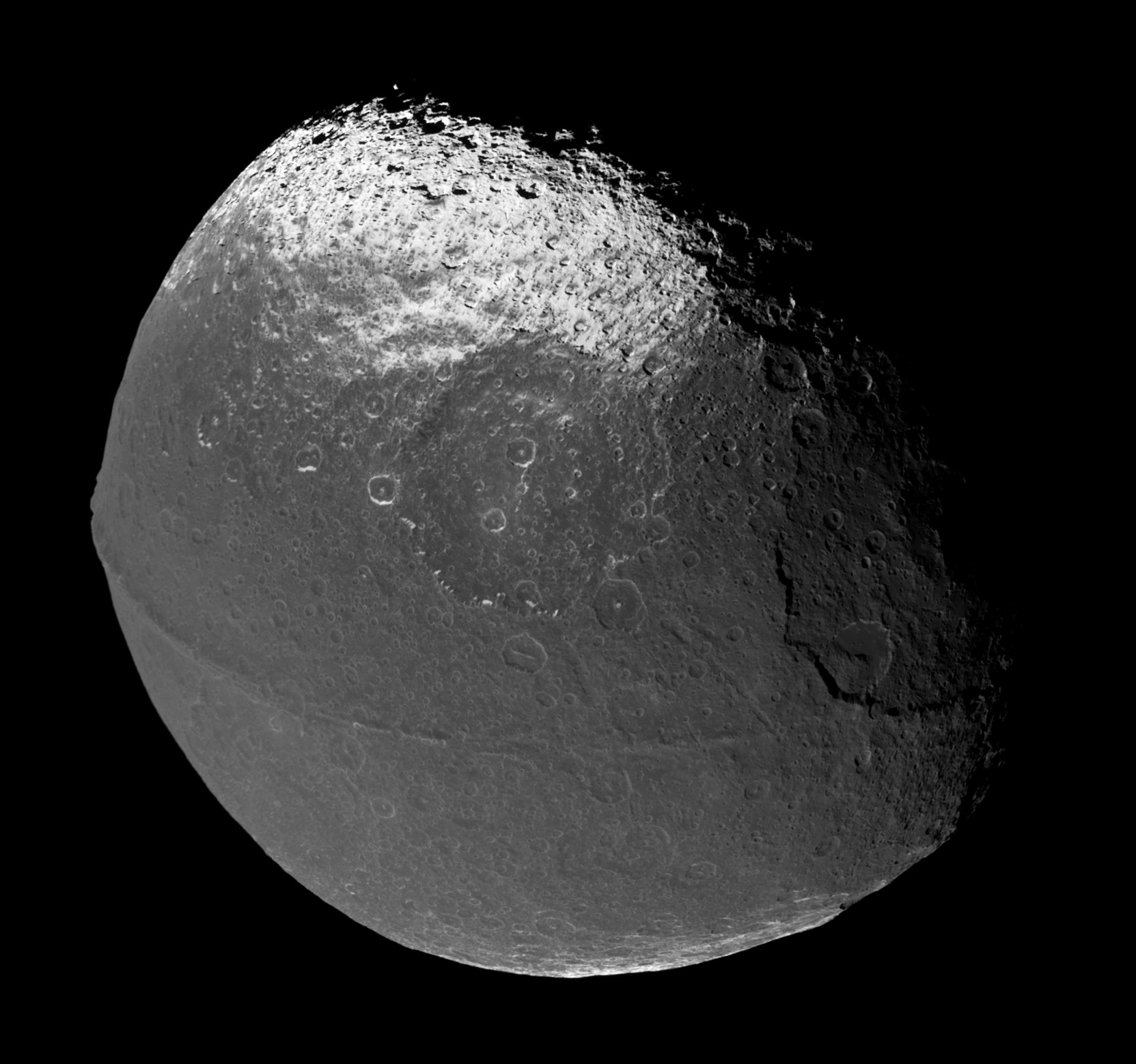 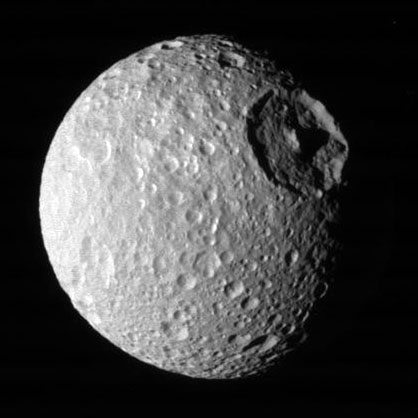 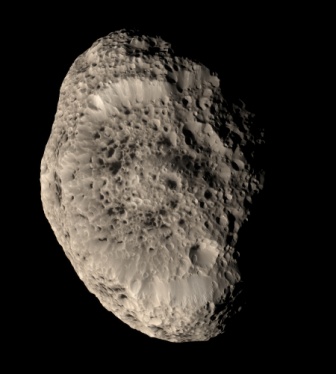 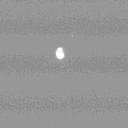 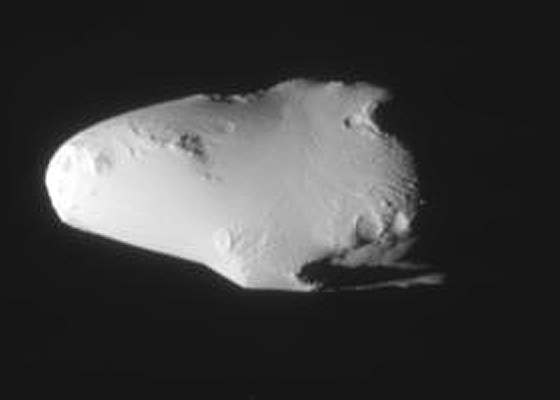 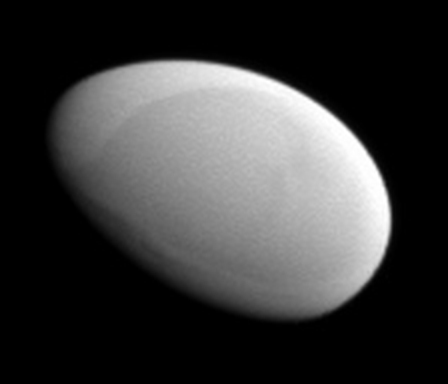 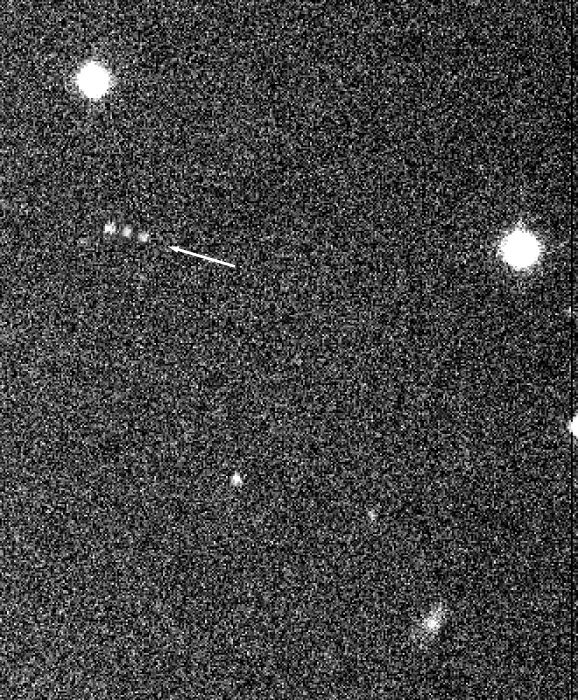 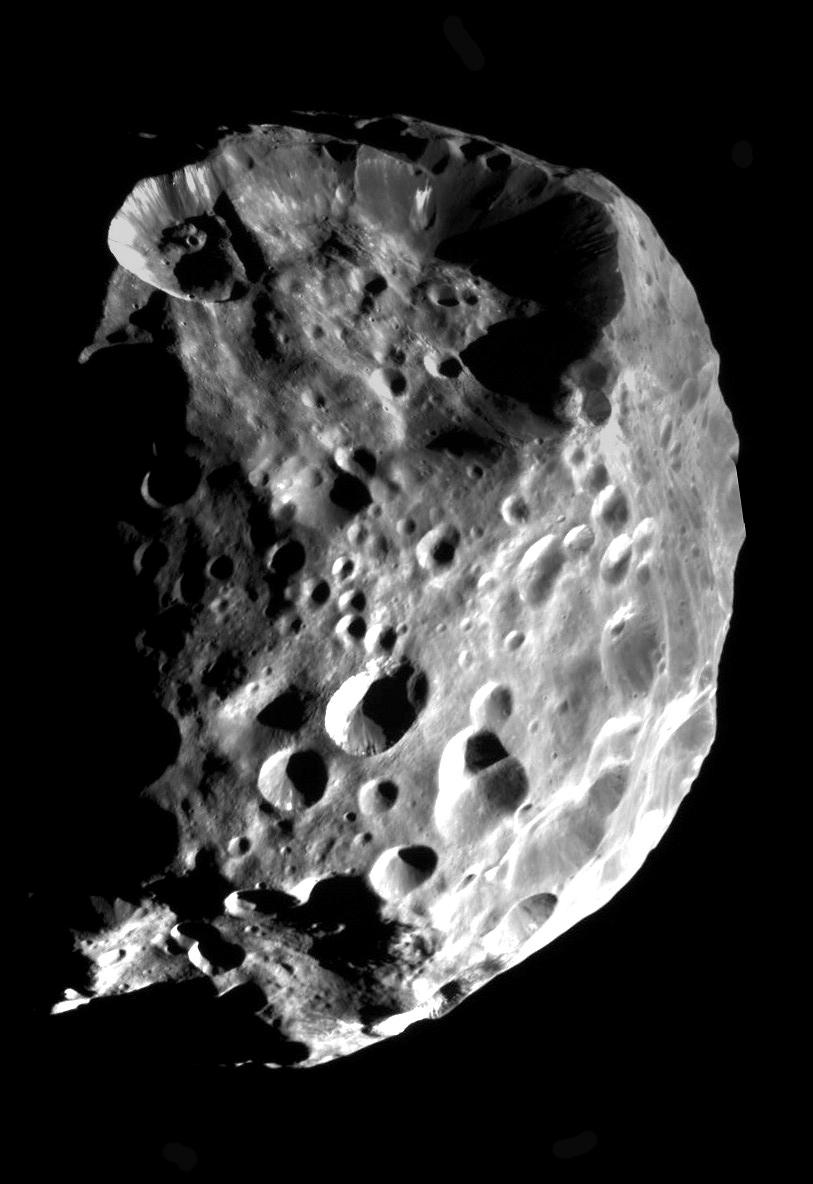 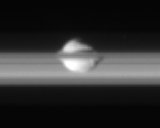 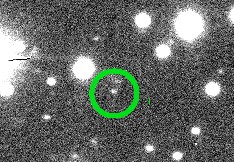 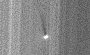 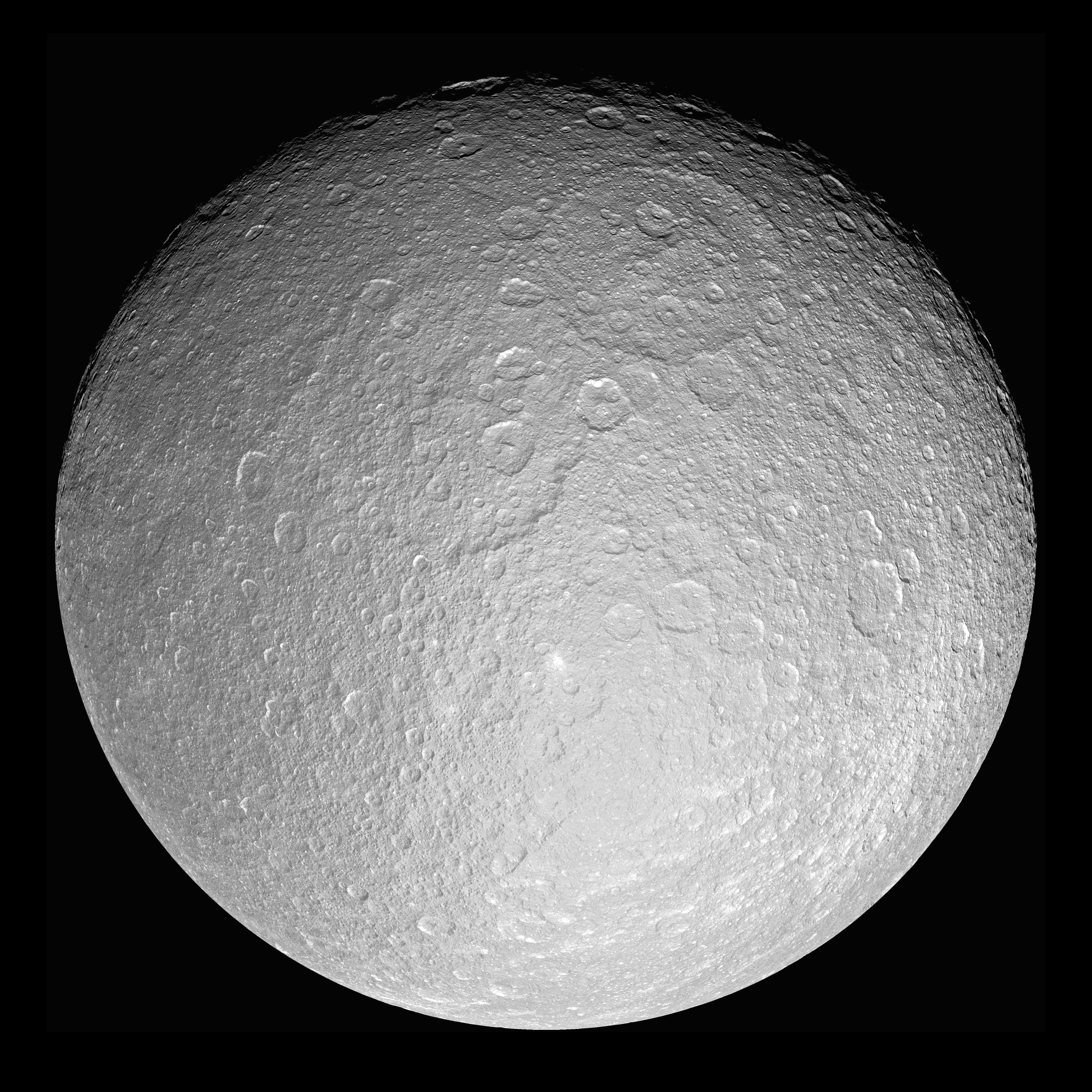 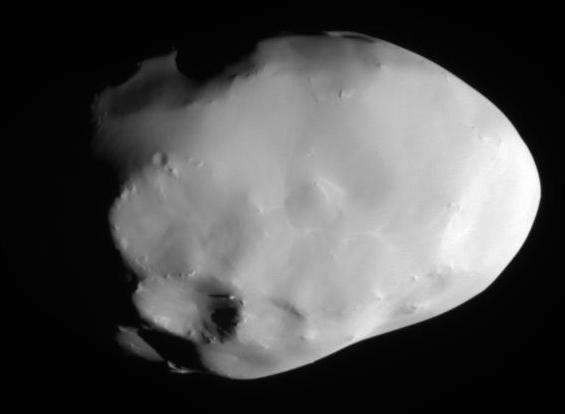 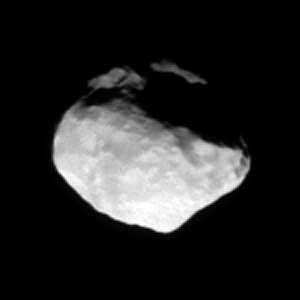 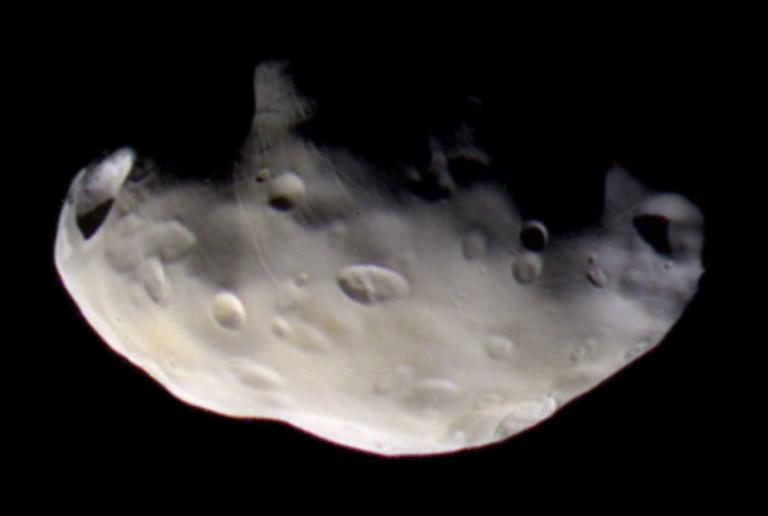 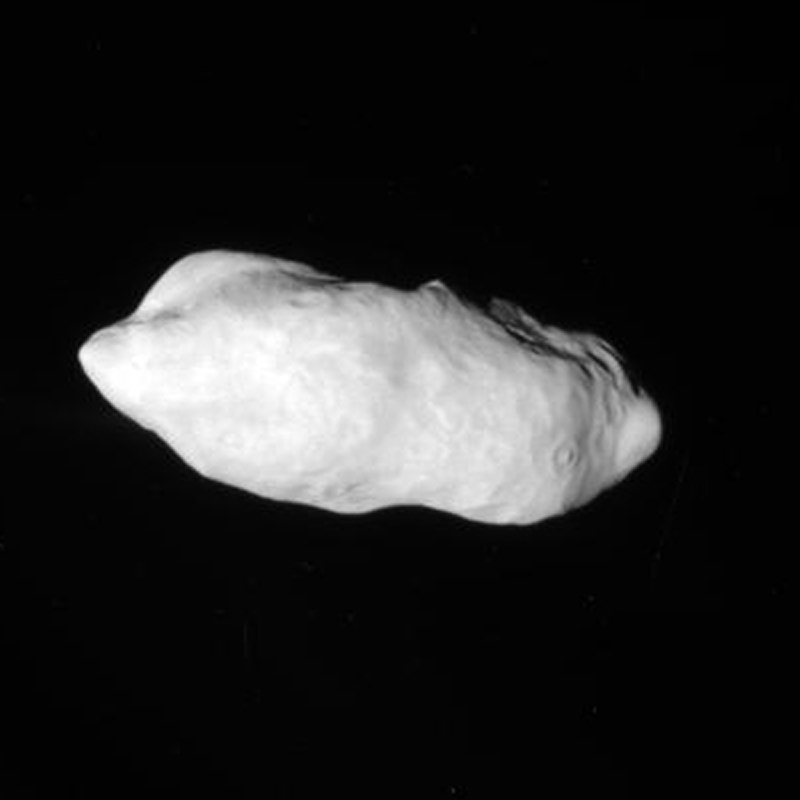 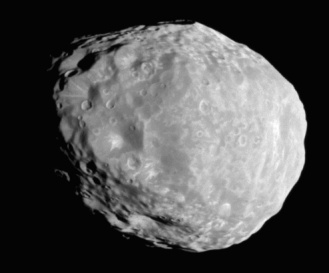 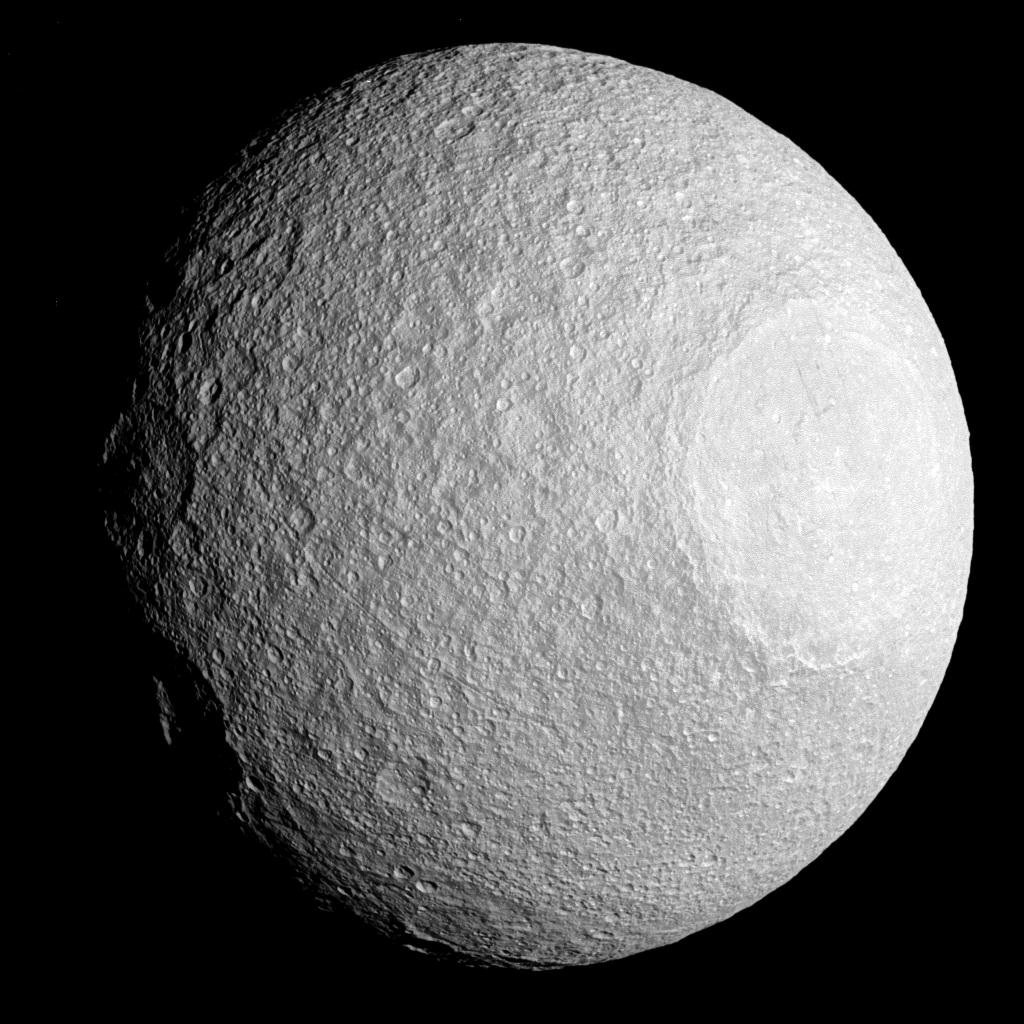 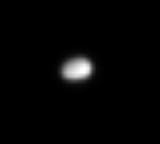 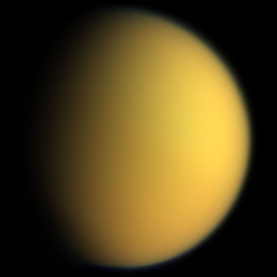 62 luas
Sistema fora de escala
Titan
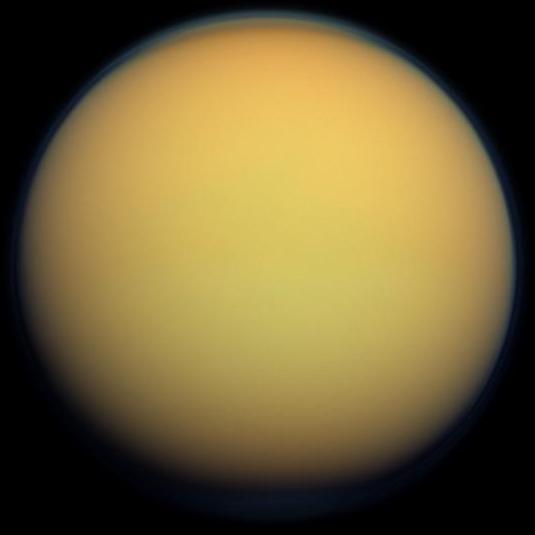 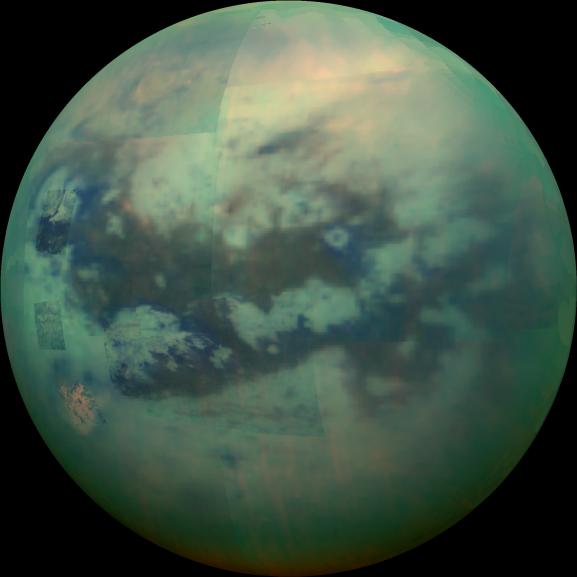 Titan
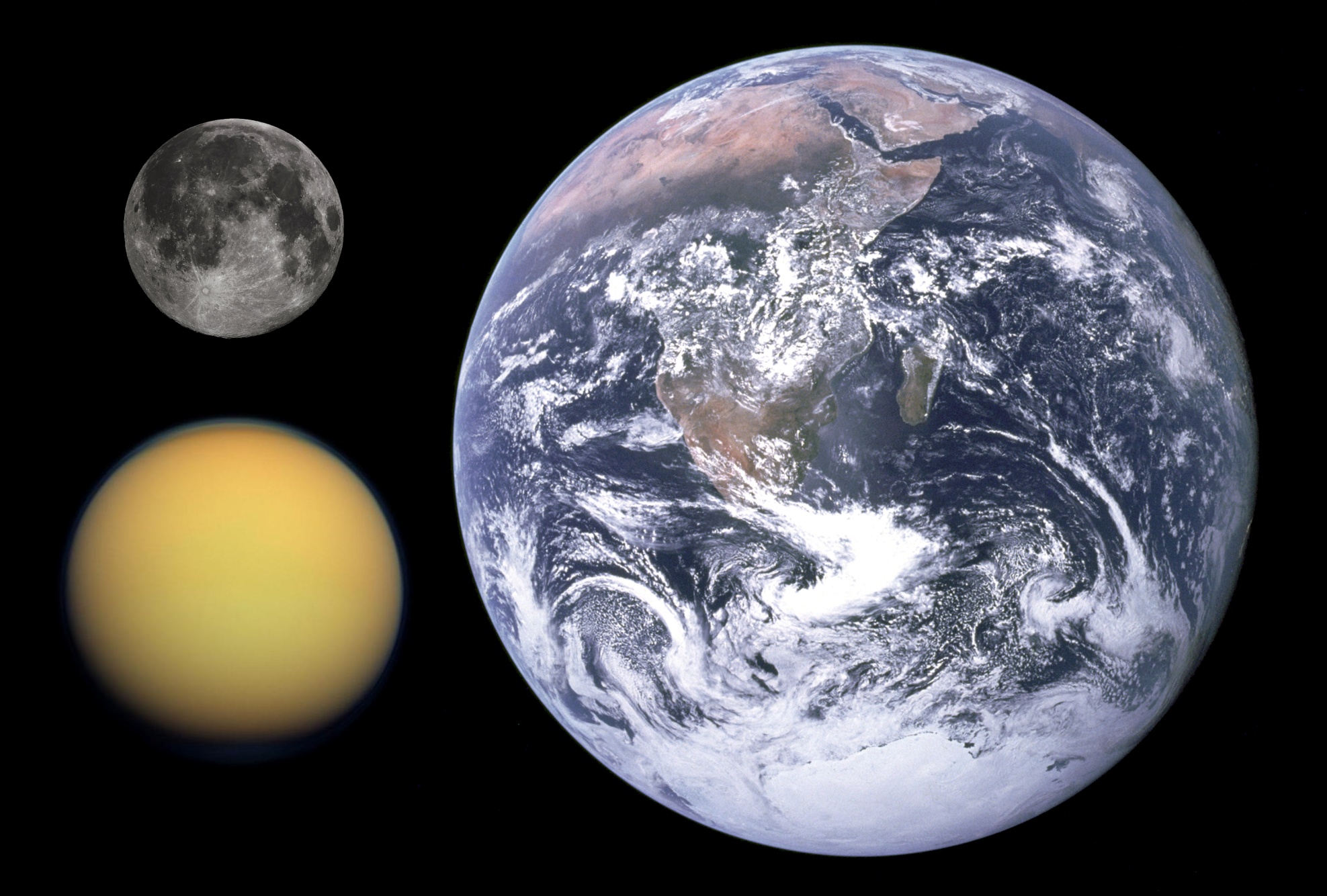 5000 km
Titan
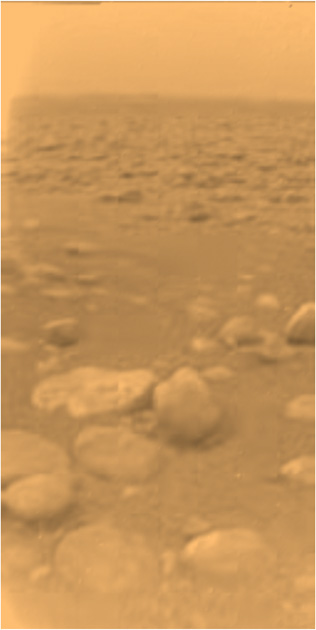 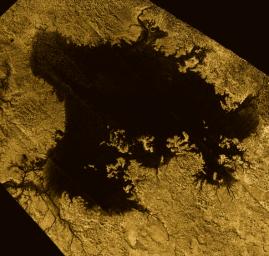 Ligeia Mare
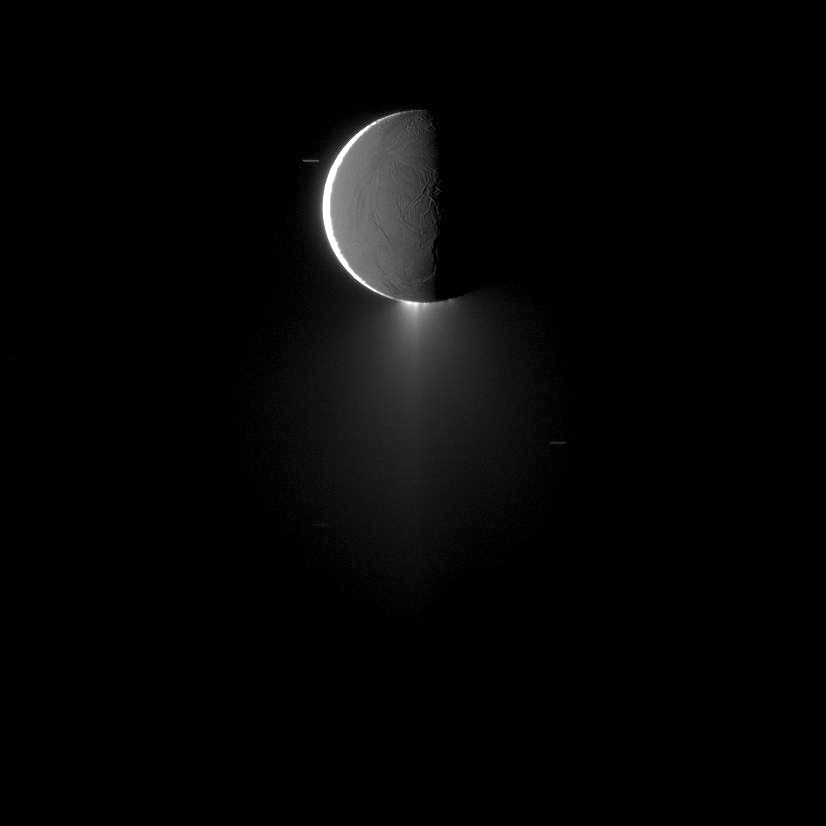 Enceladus
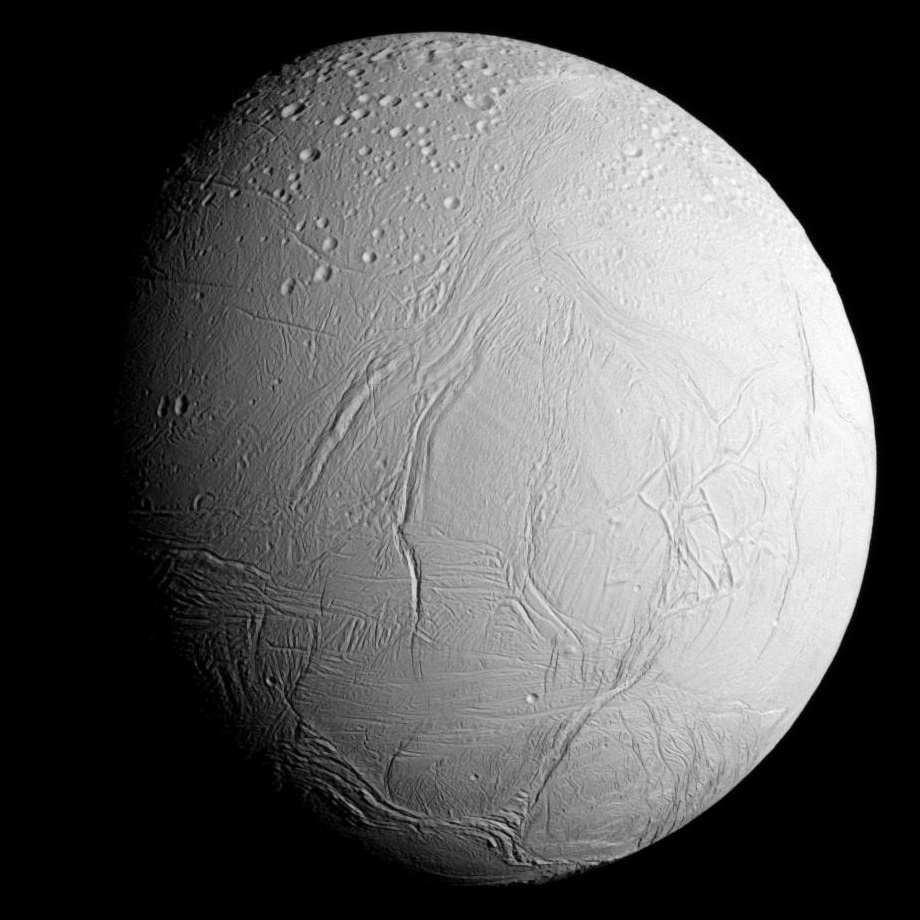 500 km
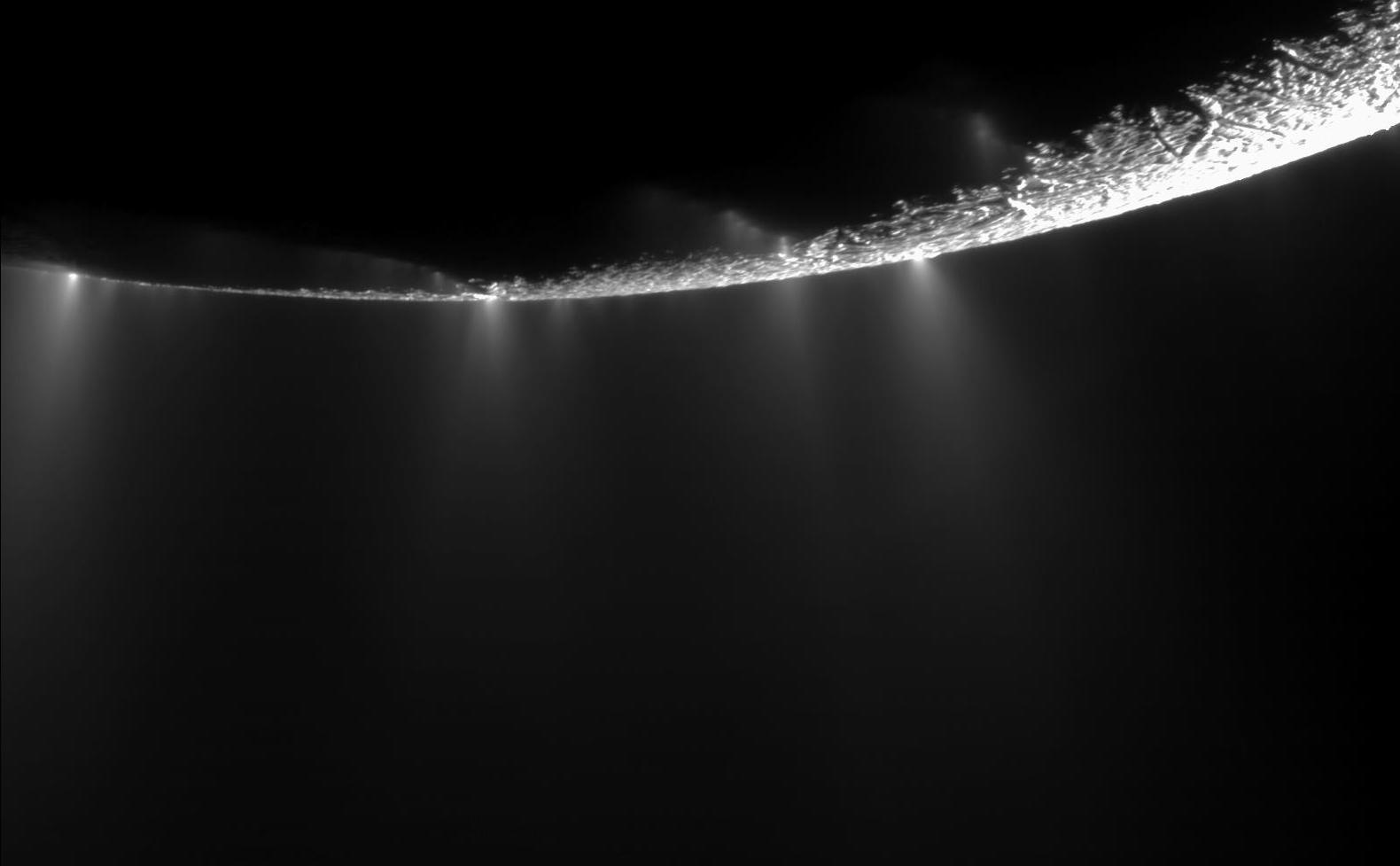 Enceladus no anel E
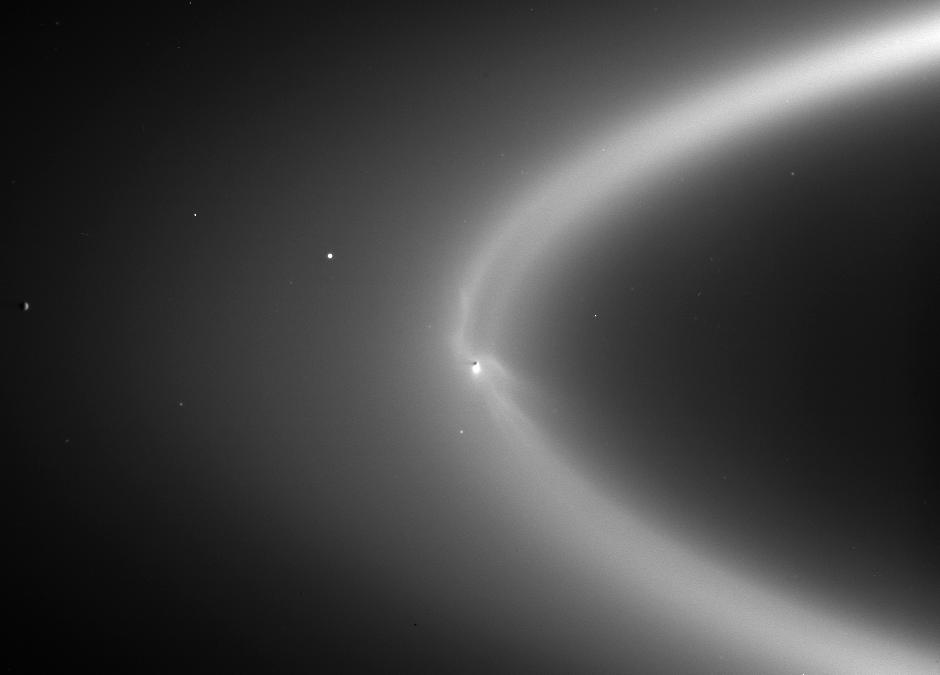 Phoebe
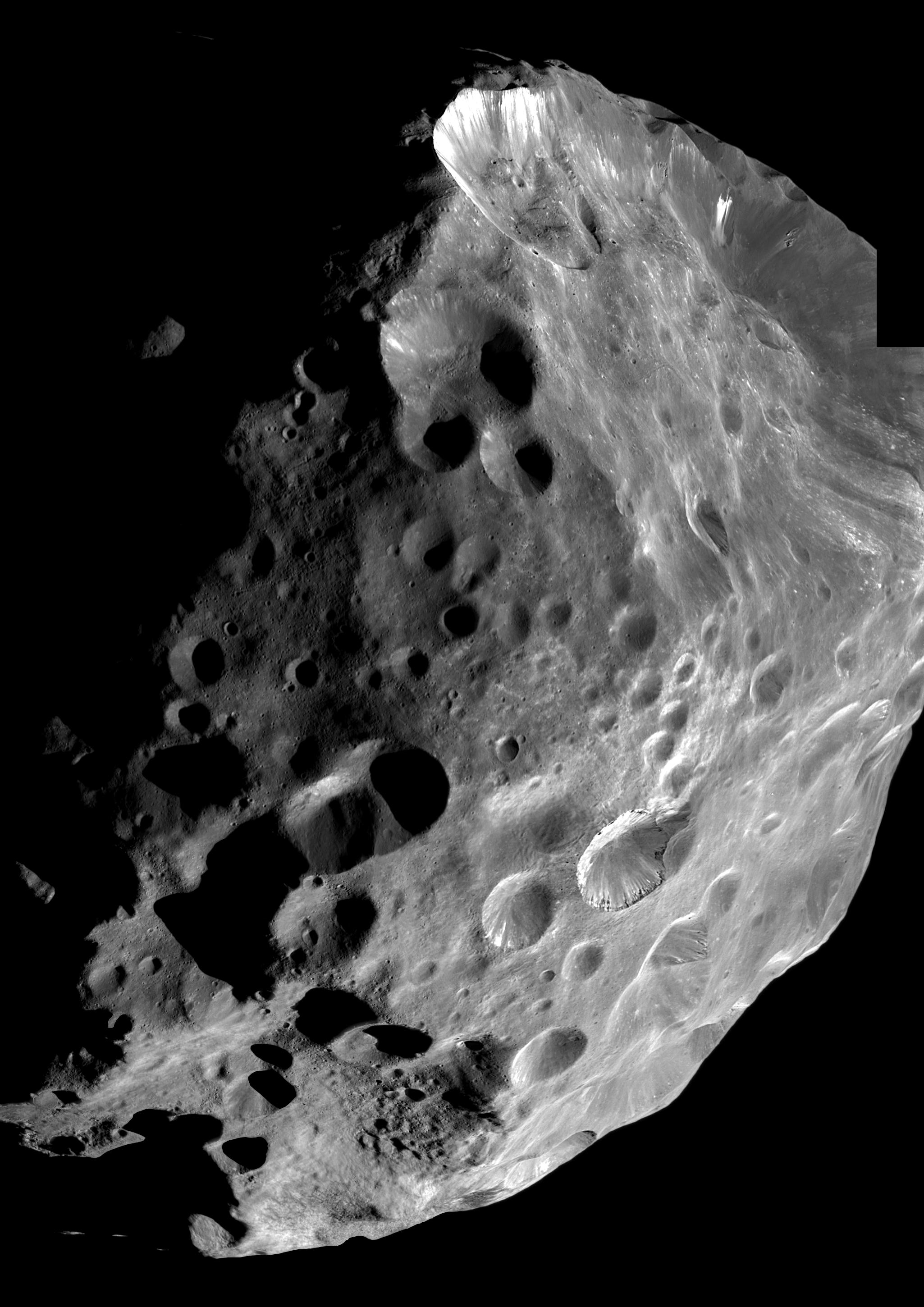 Descoberta em 1899
Diâmetro médio: 213 km
Movimento retrógrado
Hyperion
Diâmetro médio: 270 km
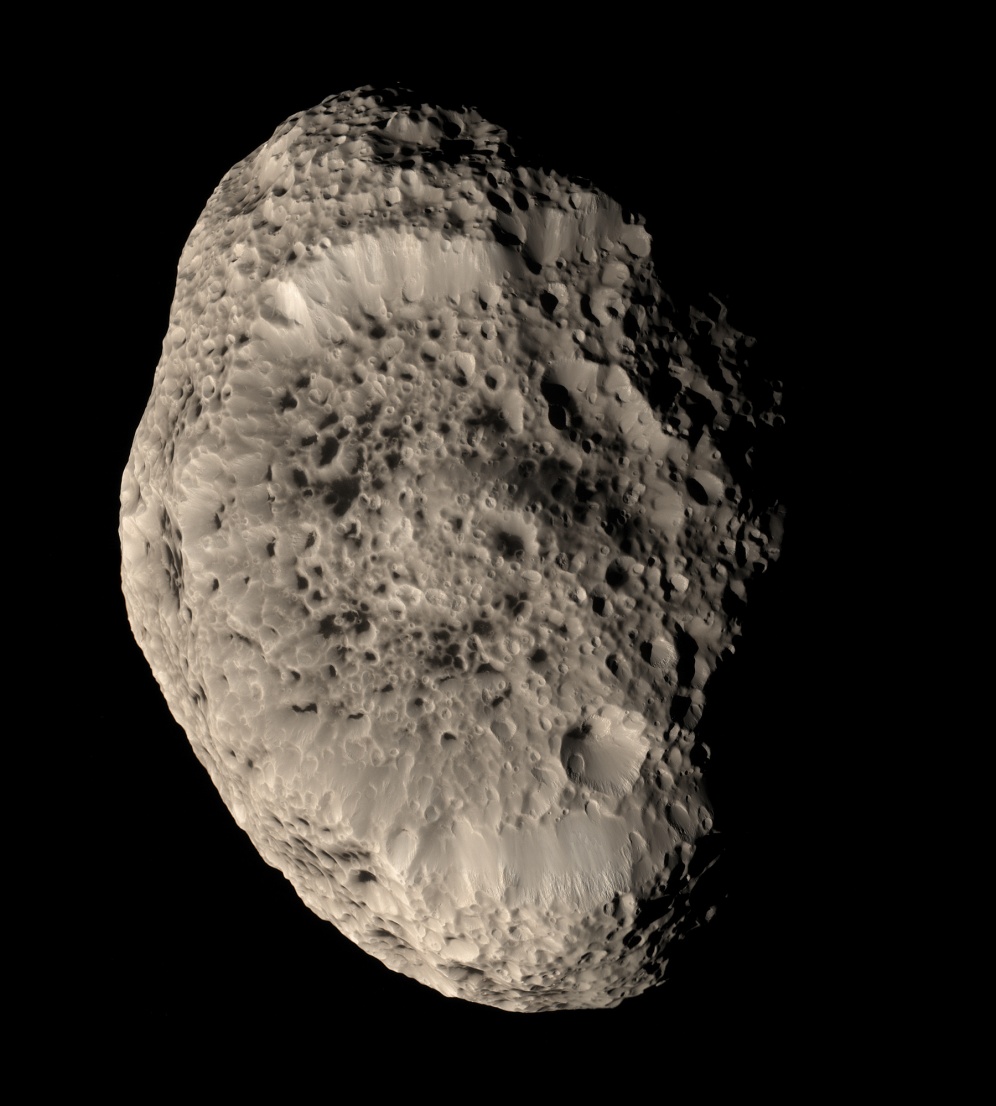 Descoberta: 1848
Rotação caótica
Luas Pastoras
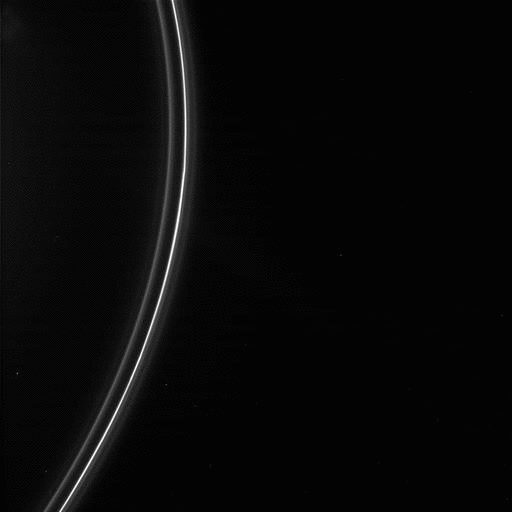 Prometheus no anel F
396 km
Mimas
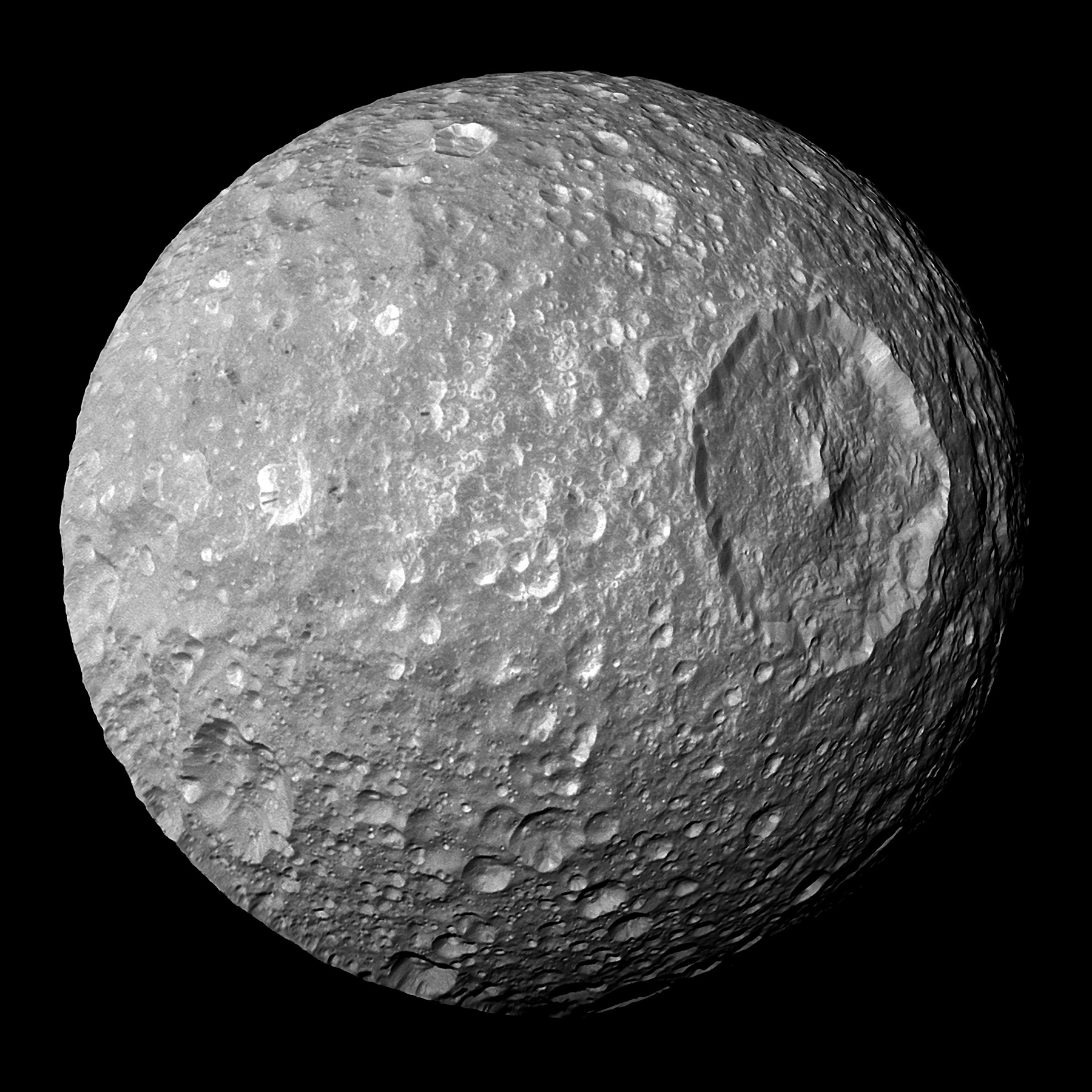 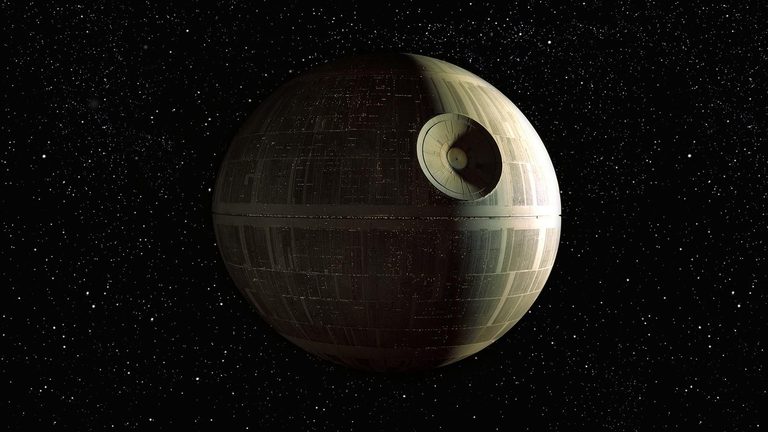 Luas Pastoras
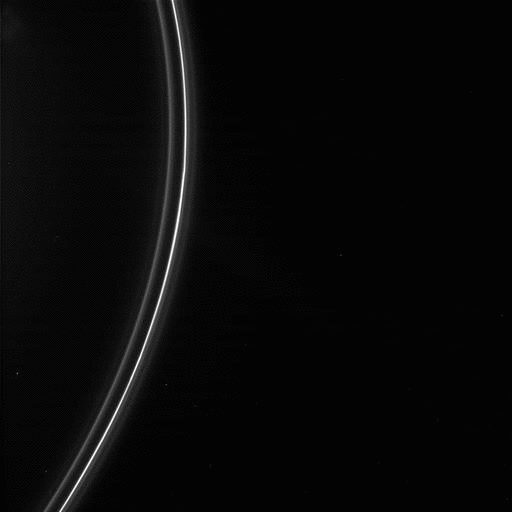 Prometheus no anel F
Expedições
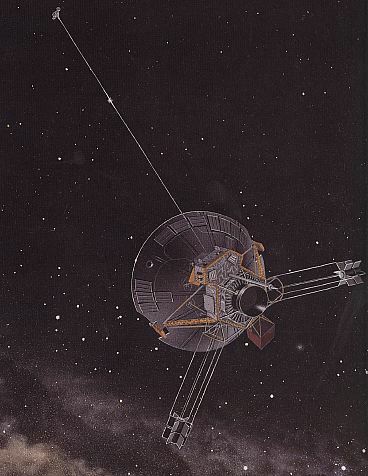 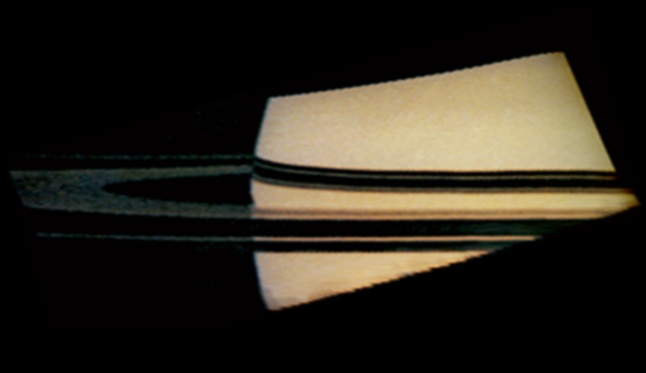 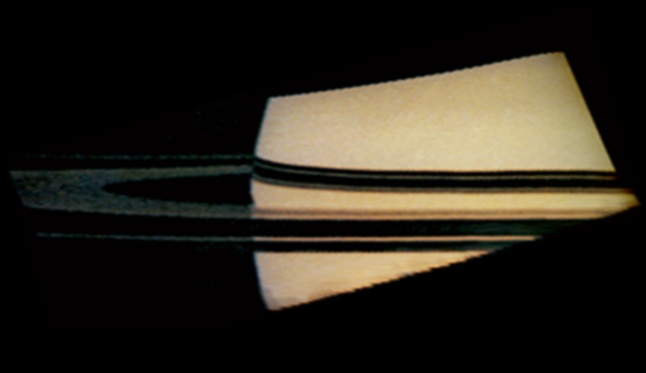 Pioneer 11setembro 1979
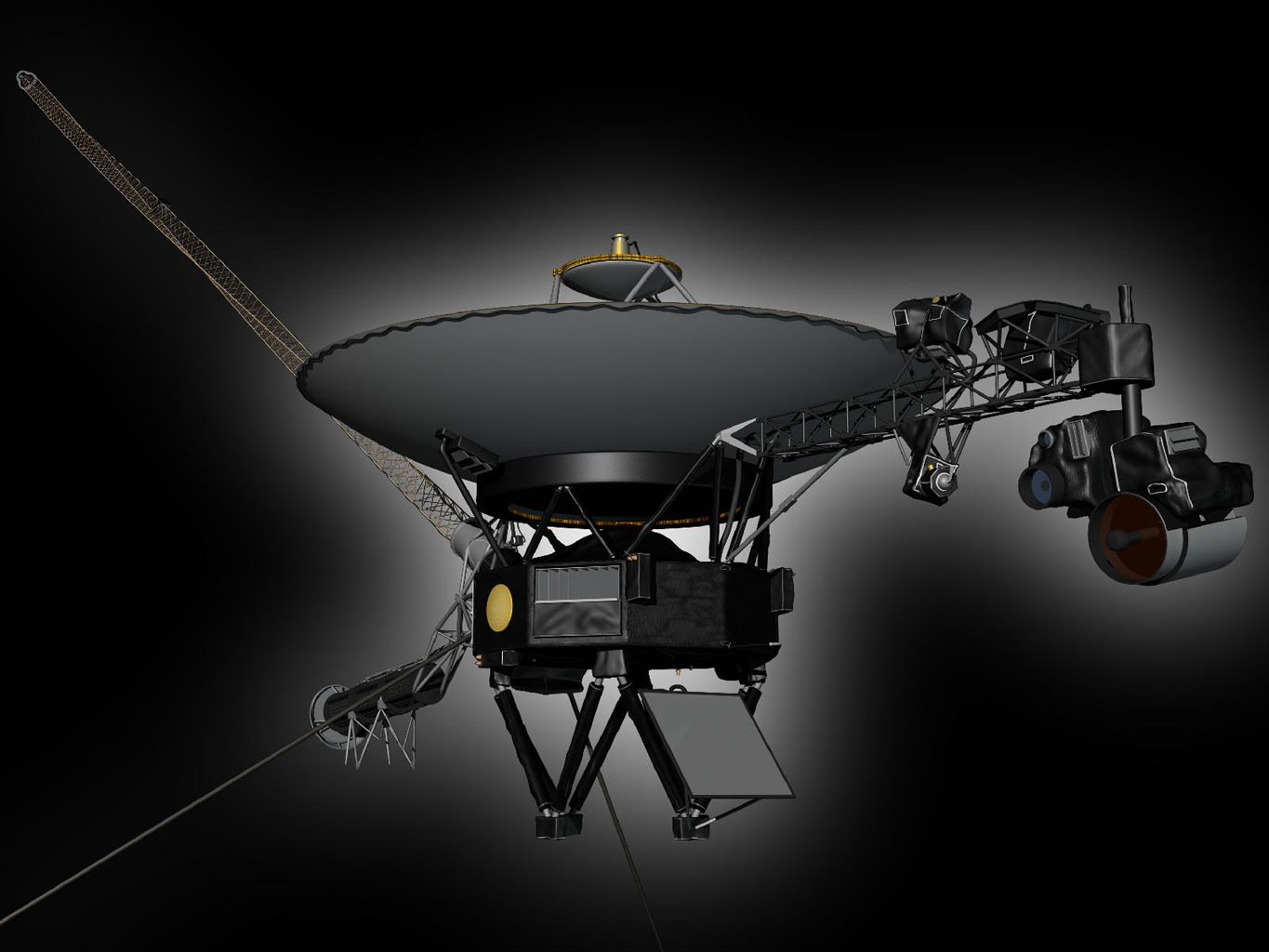 Voyager 2
Agosto 1981
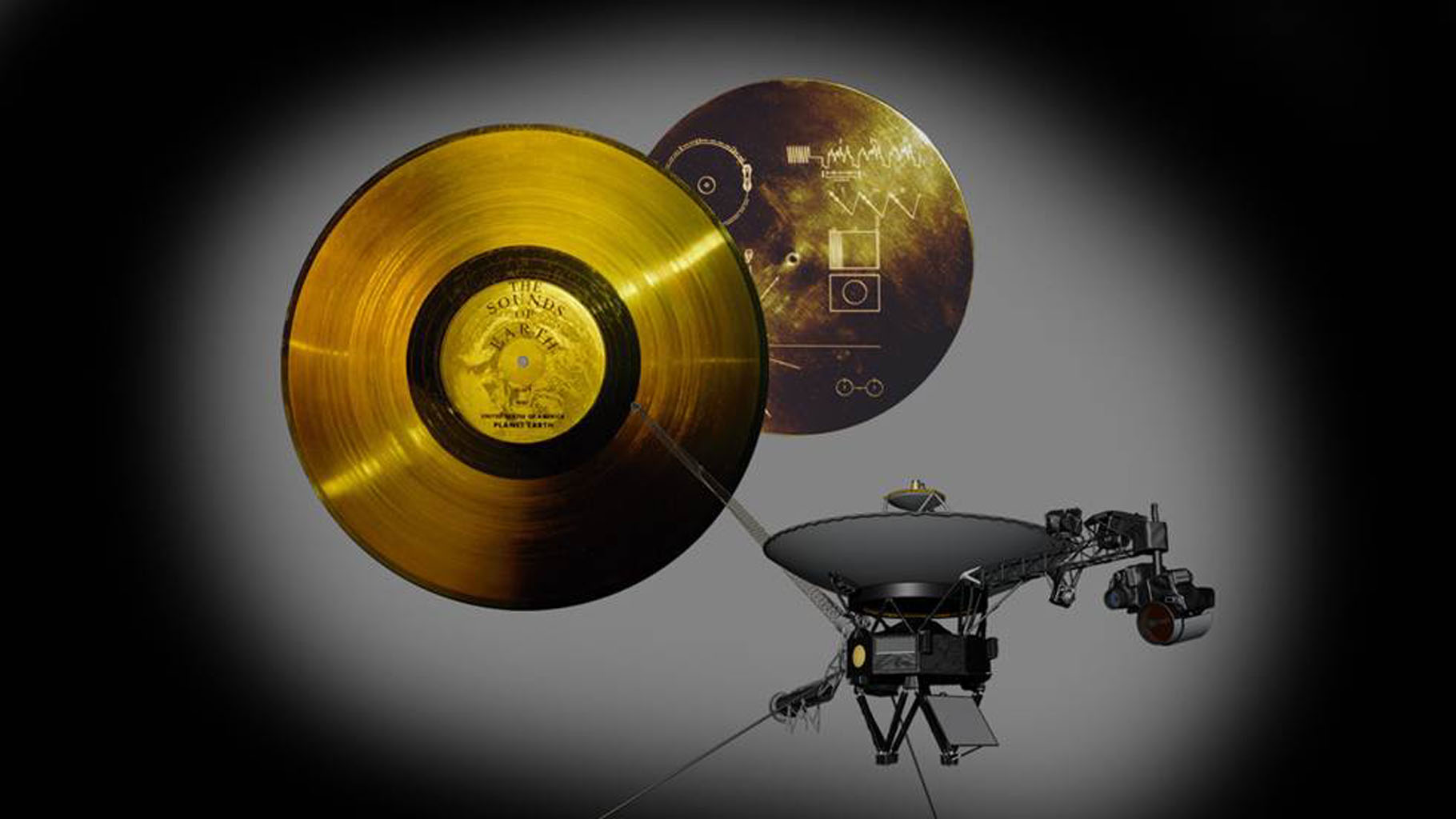 Voyager 1
Novembro 1980
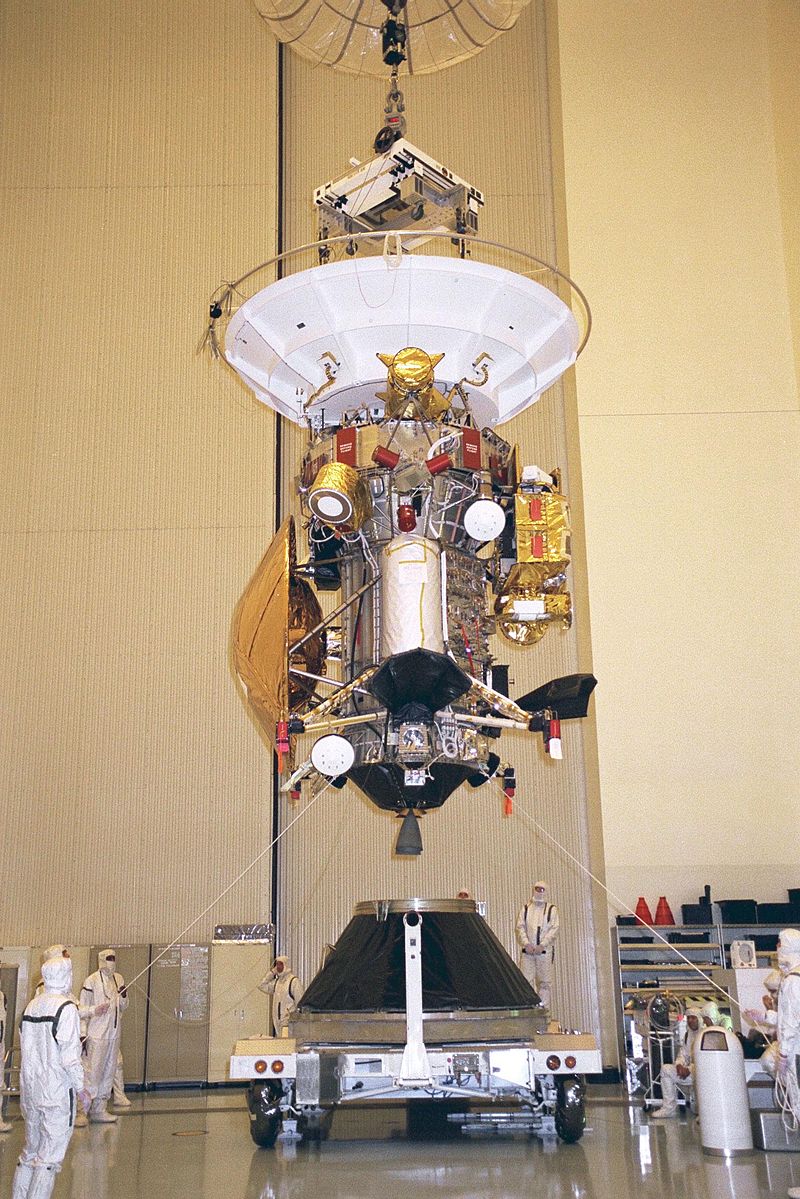 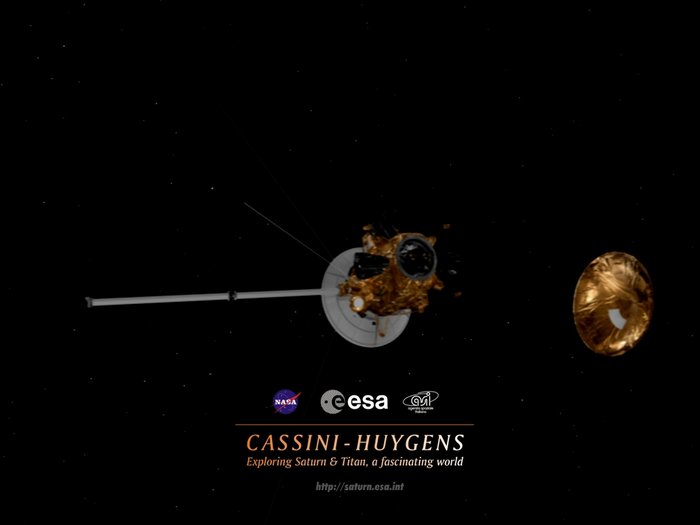 Cassini-Huygens
Julho 2004 e Dezembro 2004
Oposição
2016: 03 junho
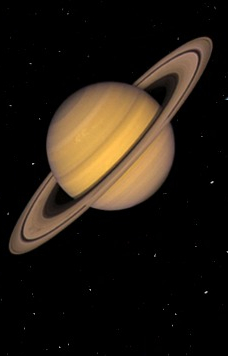 2017: 15 junho
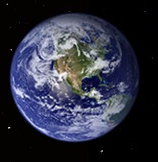 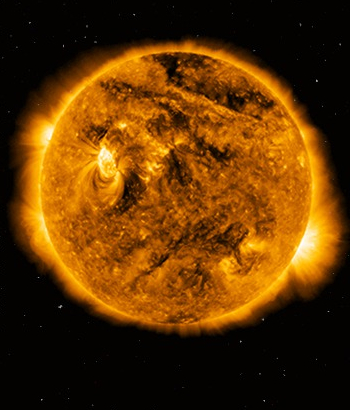 Sistema fora de Escala
Dúvidas?
Obrigada!
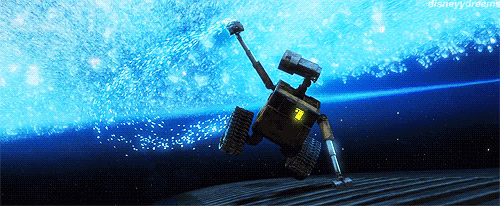 barroslgr@df.ufscar.br
Bibliografia
http://nssdc.gsfc.nasa.gov/planetary/factsheet/saturnfact.html
http://solarsystem.nasa.gov/planets/compare?Object1=saturn&Object2=earth&System=Metric&refresh=Refresh
http://saturn-archive.jpl.nasa.gov/education/saturnobservation/history/
http://nssdc.gsfc.nasa.gov/nmc/spacecraftDisplay.do?id=1973-019A
Créditos das Imagens
http://images.forwallpaper.com/files/images/6/6cf9/6cf98cba/604426/solar-system.jpg
http://www.nasa.gov/image-feature/jpl/pia18335/clouded-worlds/
http://www.enchantedlearning.com/subjects/astronomy/planets/saturn/
Cambridge Guide to the Solar System, p328
http://www.arcadiastreet.com/cgvistas/saturn_0200.htm
https://www.quora.com/Why-any-mass-become-lighter-in-water
http://spaceplasma.tumblr.com/post/77896957824/saturn-is-the-sixth-planet-from-the-sun-and-is
https://pt.wikipedia.org/wiki/Saturno_(planeta)#/media/File:Saturnoppositions_(2).jpg
https://en.wikipedia.org/wiki/Saturn#/media/File:Saturnoppositions-animated.gif
http://www.bbc.co.uk/science/space/solarsystem/solar_system_highlights/aurora_(astronomy)
http://photojournal.jpl.nasa.gov/catalog/PIA11142
http://photojournal.jpl.nasa.gov/catalog/PIA08389
http://nssdc.gsfc.nasa.gov/image/spacecraft/pioneer10-11.jpg
http://www.jpl.nasa.gov/spaceimages/details.php?id=PIA14113
http://www.jpl.nasa.gov/spaceimages/details.php?id=PIA14111
http://www.esa.int/spaceinimages/Images/2004/12/Cassini-Huygens_Wallpaper_2
http://img.lum.dolimg.com/v1/images/Death-Star-I-copy_36ad2500.jpeg?region=0%2C0%2C1600%2C900&width=768
https://wifflegif.com/gifs/335083-animation-cartoon-gif